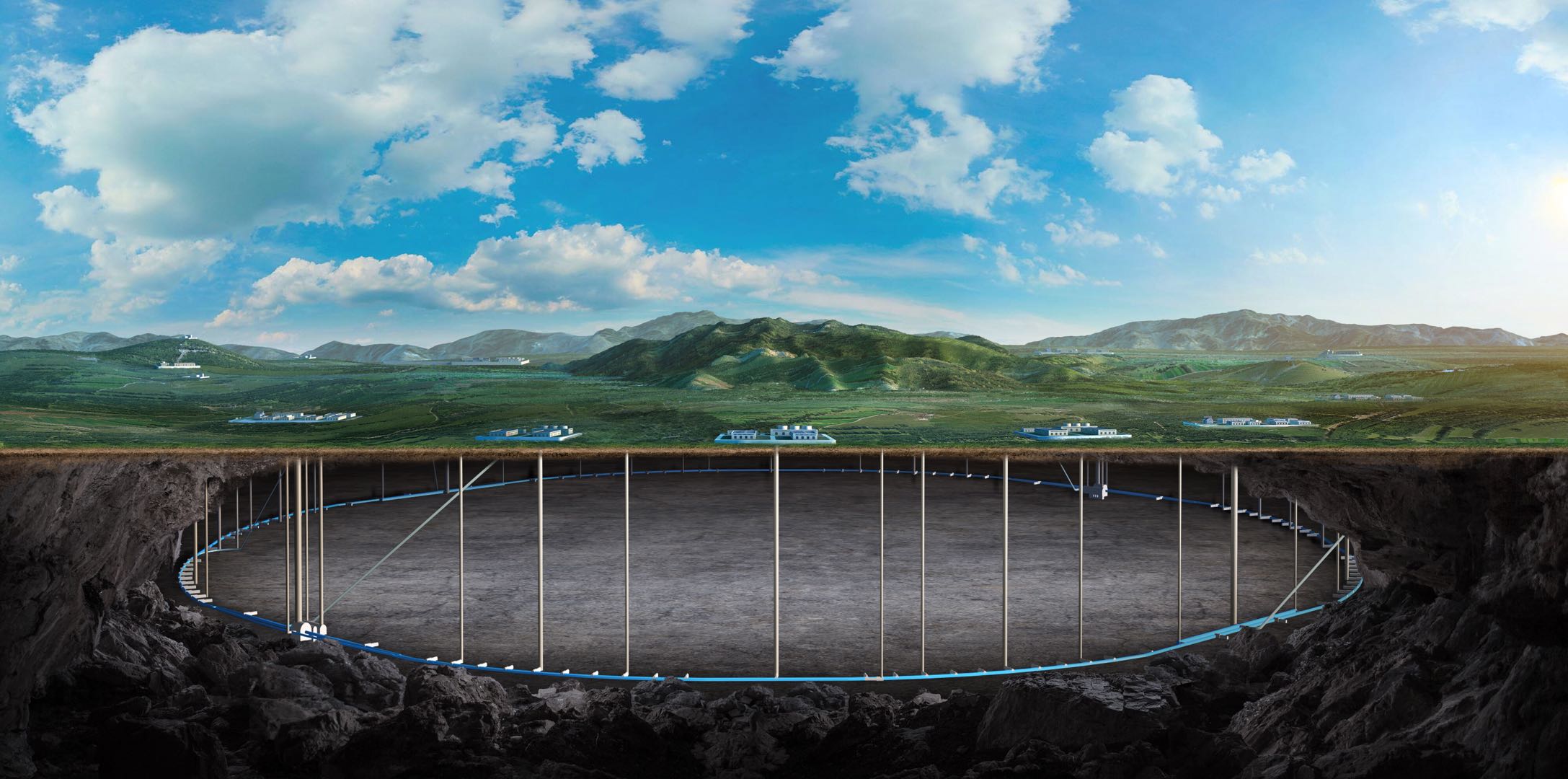 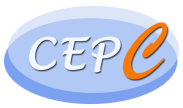 Mechanical Design for the silicon tracker
汇报人：李宇杰
2025 02 15
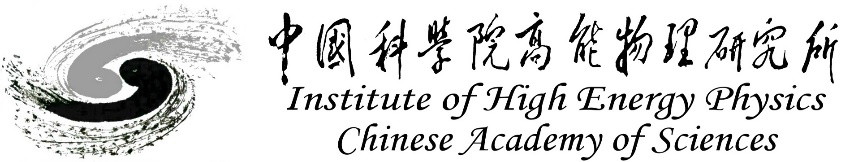 Outline
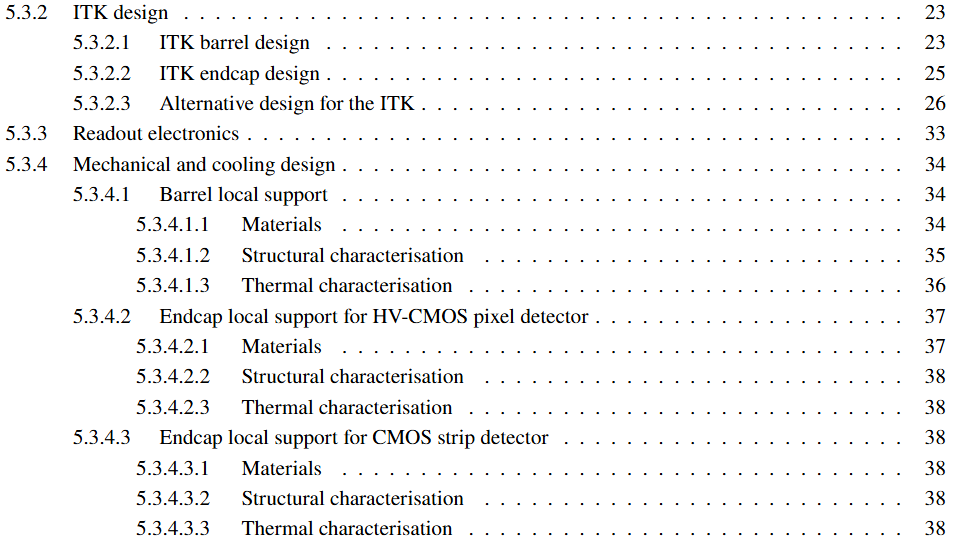 Mechanical and cooling design for the
     ITK and OTK
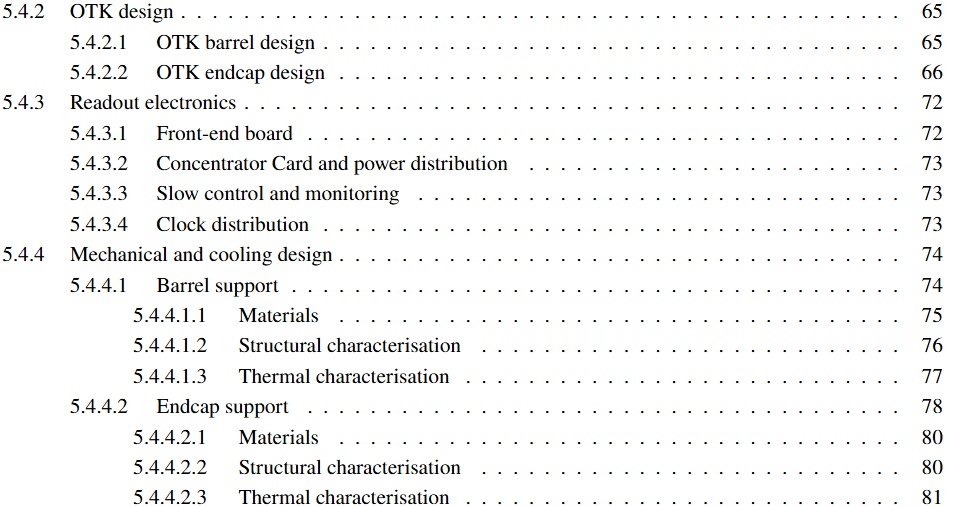 2
5.3.4.1 ITK barrel local support
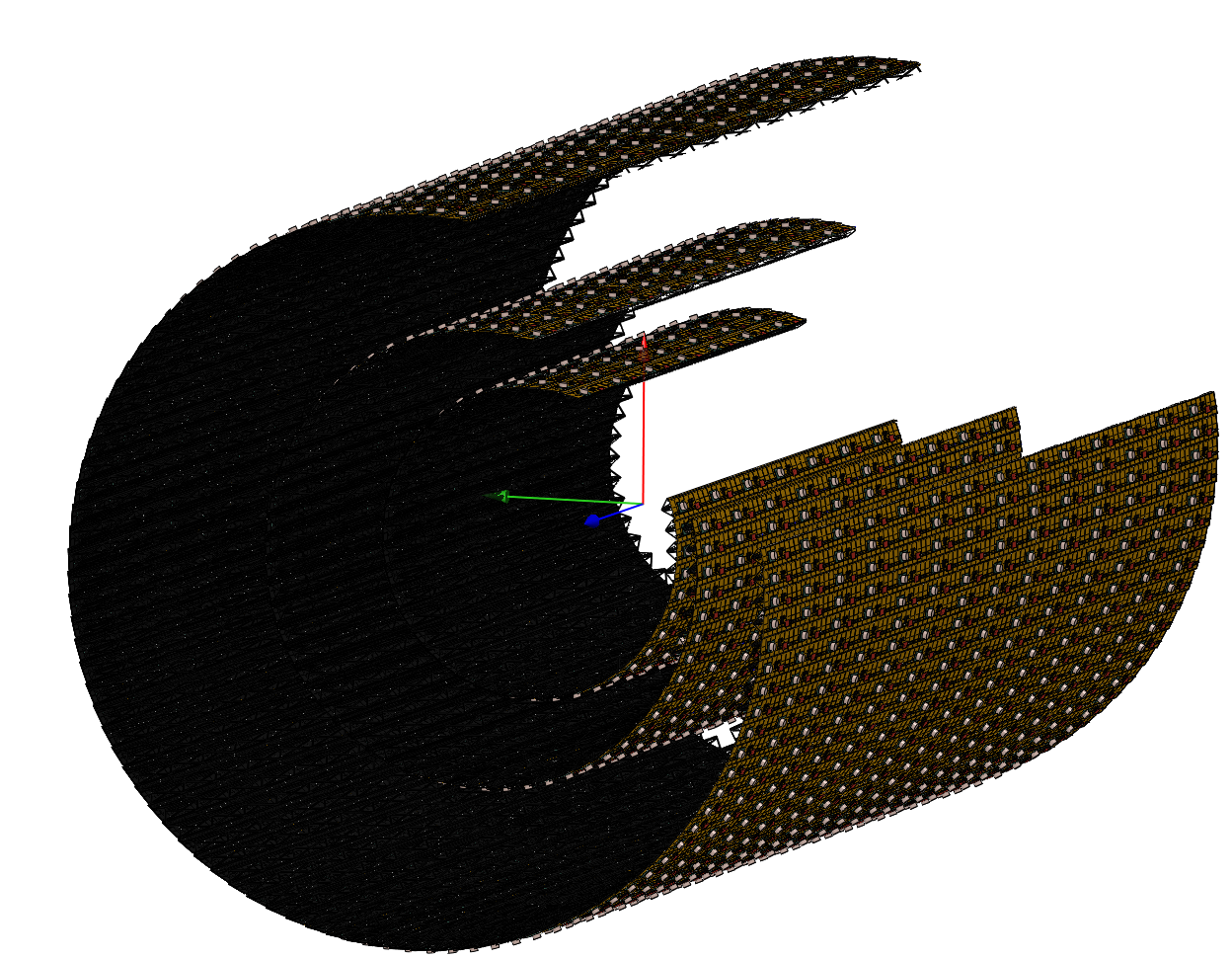 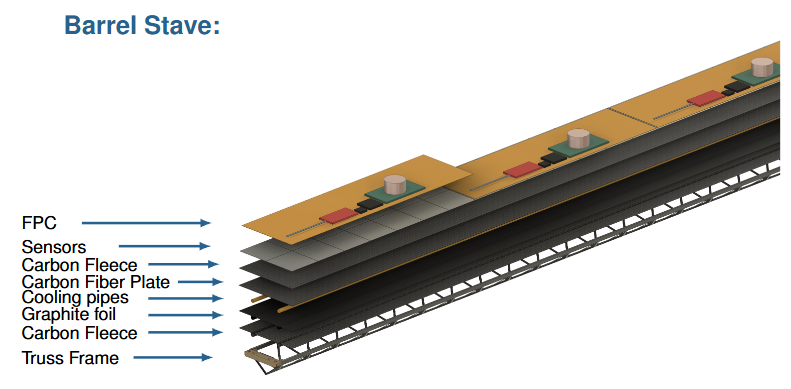 Estimation of ITK stave material contributions
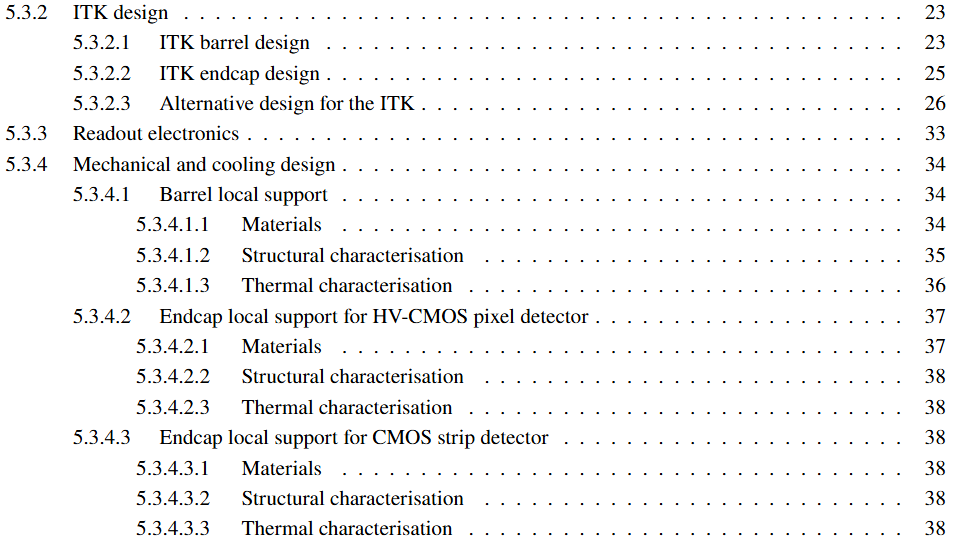 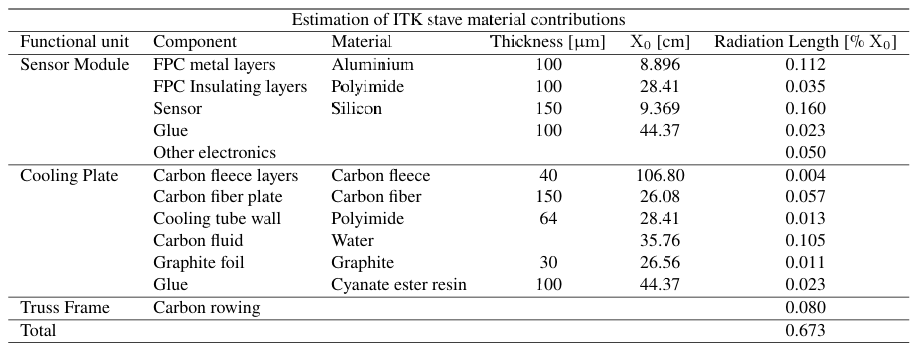 3
5.3.4.1.1 Materials
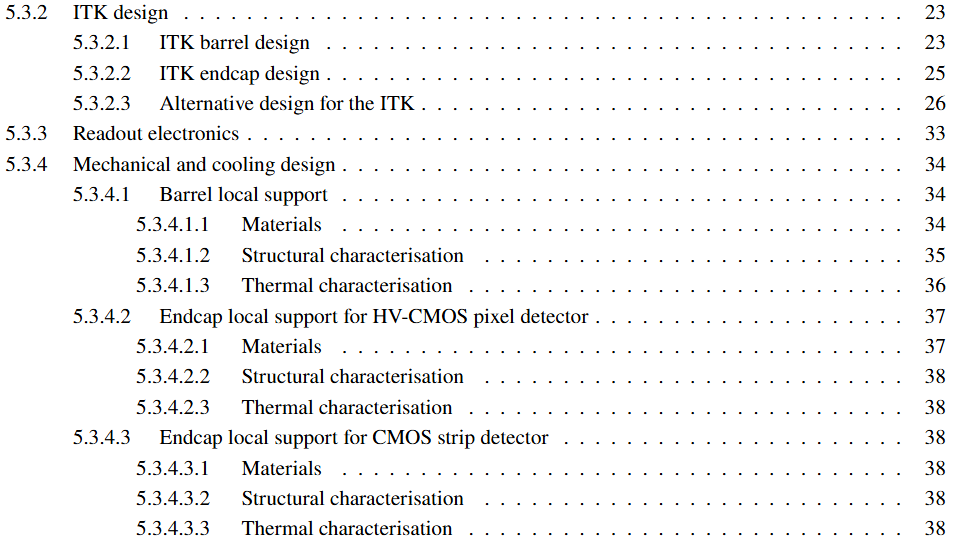 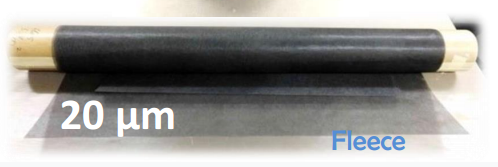 Filling layer, enhanced heat conduction
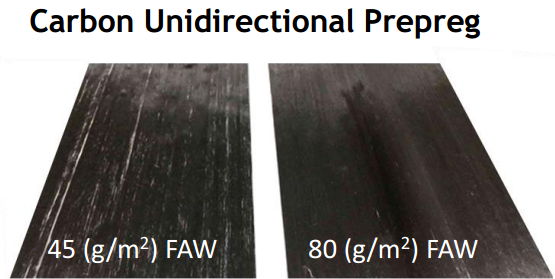 Heat dissipation, maintaining chip temperature stability
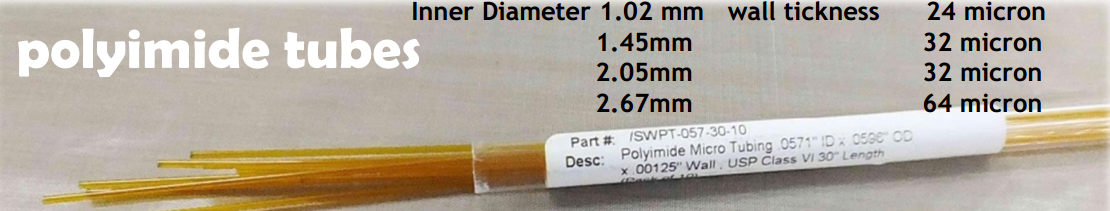 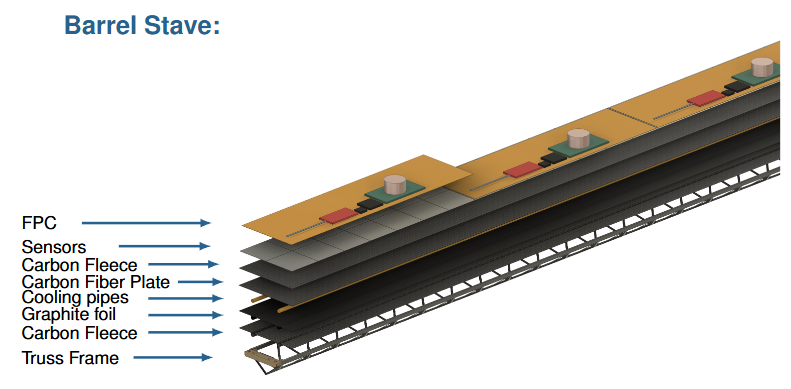 Cooling fluid circulating passage
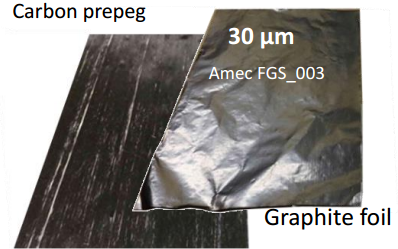 Enhance heat transfer between cold plate and cooling tube
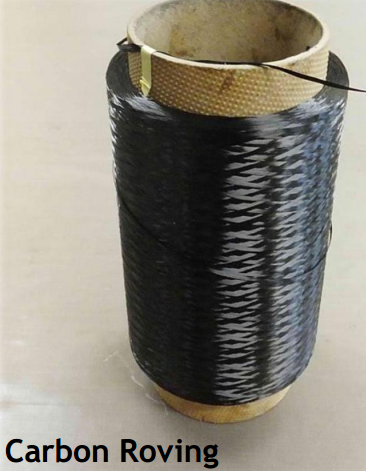 Support, provide structural rigidity
4
5.3.4.1.2 Structural characterisition
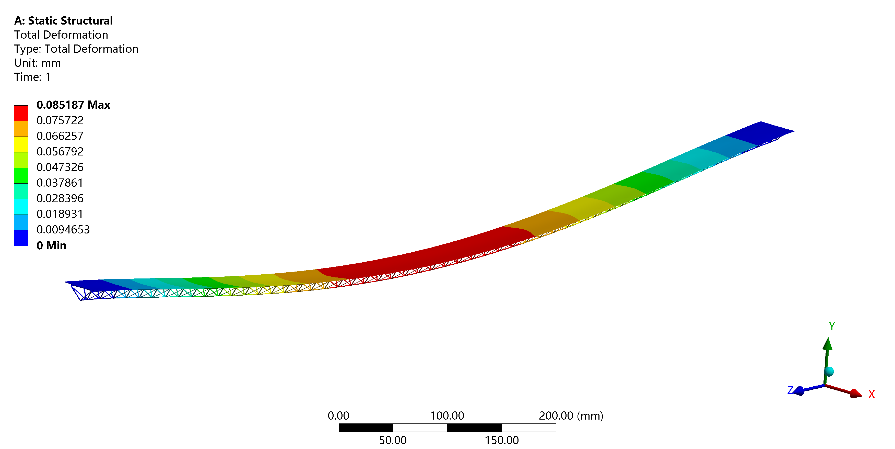 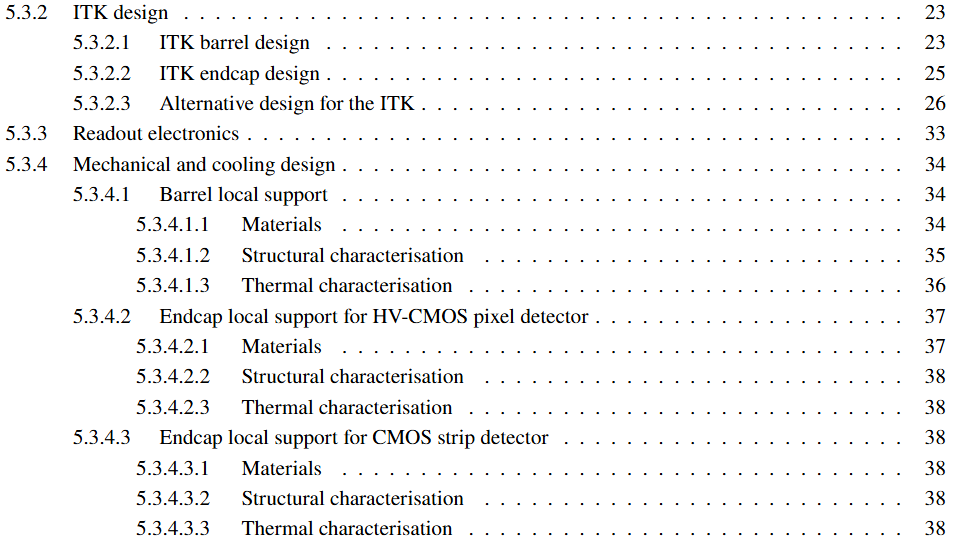 ITKB1 stave deformation
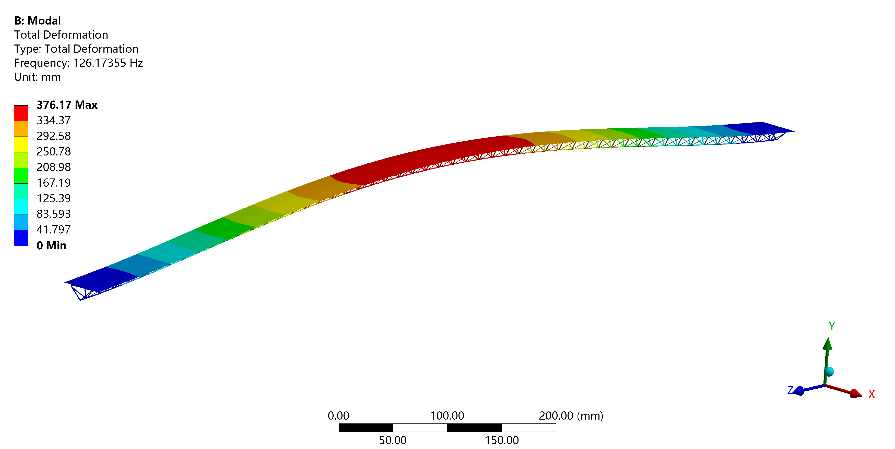 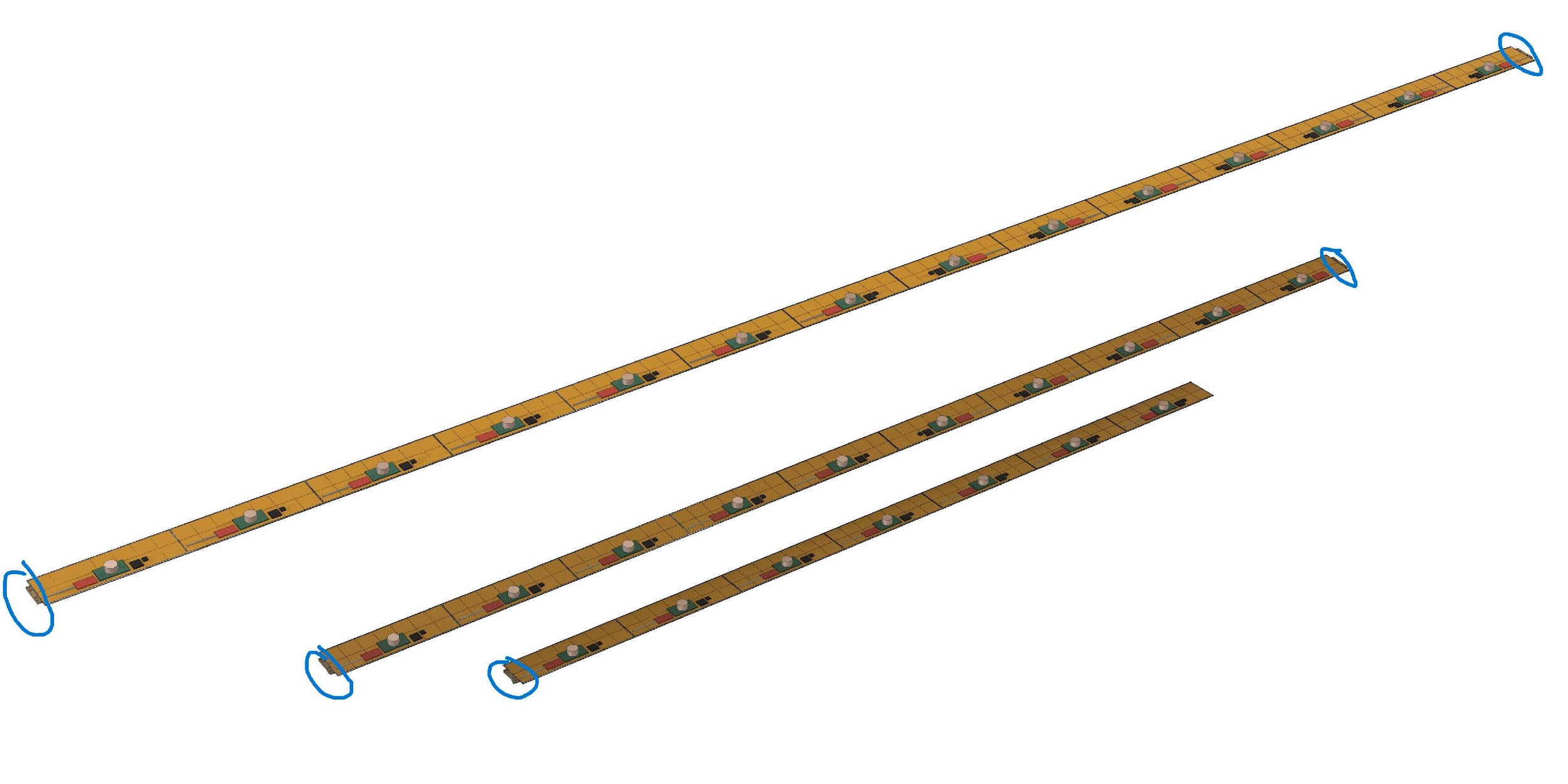 First order mode and first natural frequency
5
5.3.4.1.3 Thermal characterisition
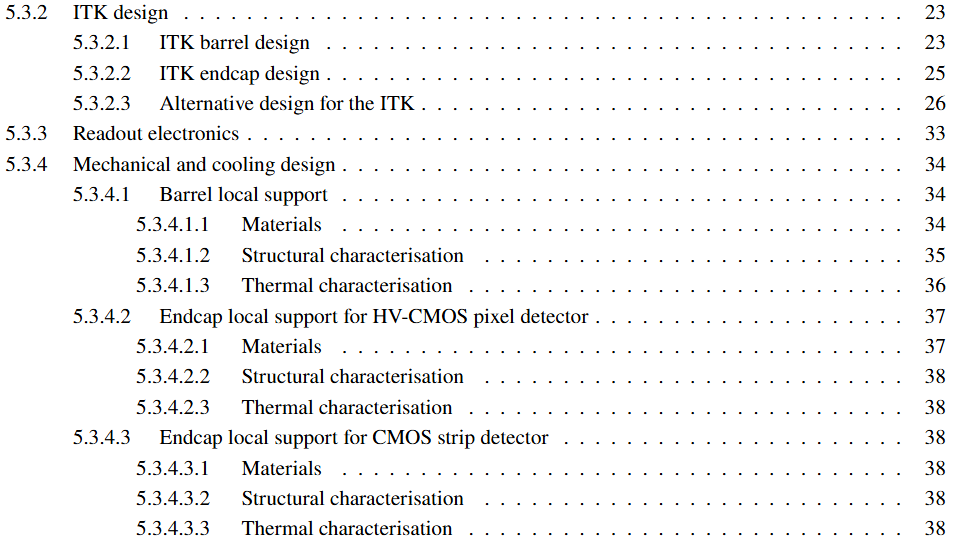 The heat generated by ITK sensors with a magnitude of 200 mW/cm2. The cooling design should achieve the following:
The overall sensor operating temperature <30℃.

The temperature uniformity across a single sensor <5℃.
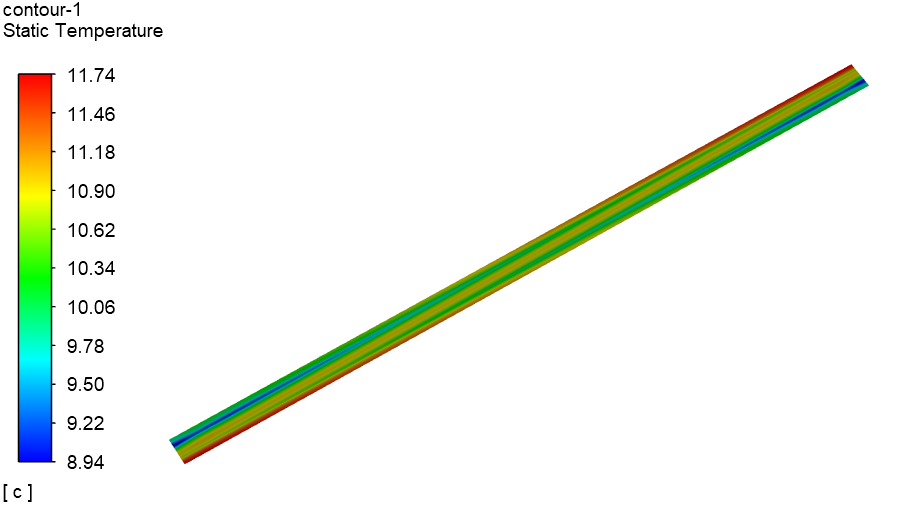 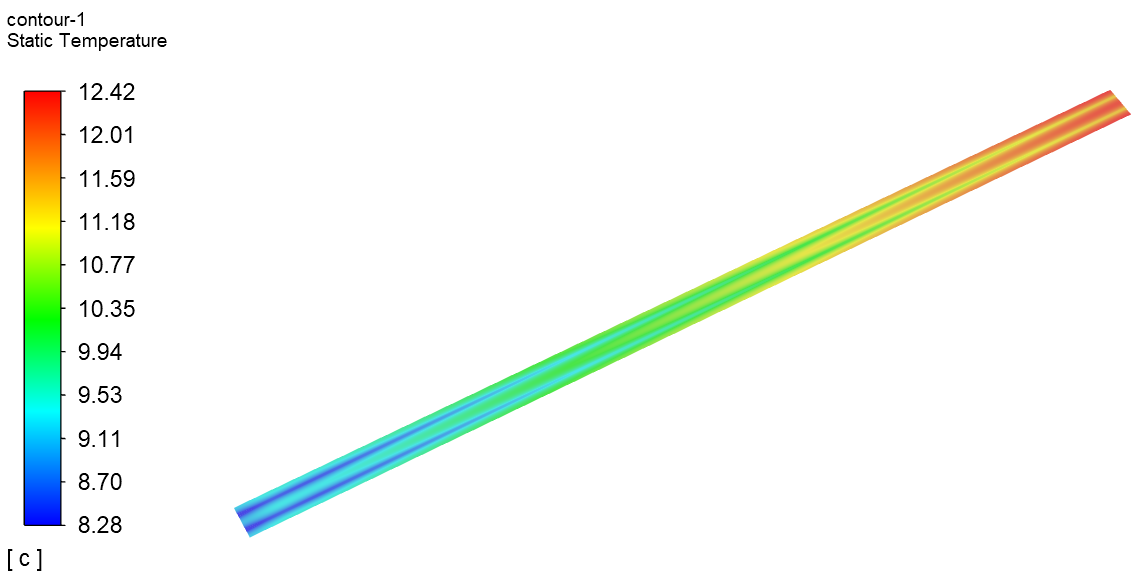 200 mW/cm2
200 mW/cm2
1 m/s 5℃
1 m/s 5℃
The temperature gradient along the 987 mm length of the stave can be controlled within 5℃. The water cooling meets the detector’s requirements.
6
5.3.4.2 Endcap local support for HV-CMOS pixel detector
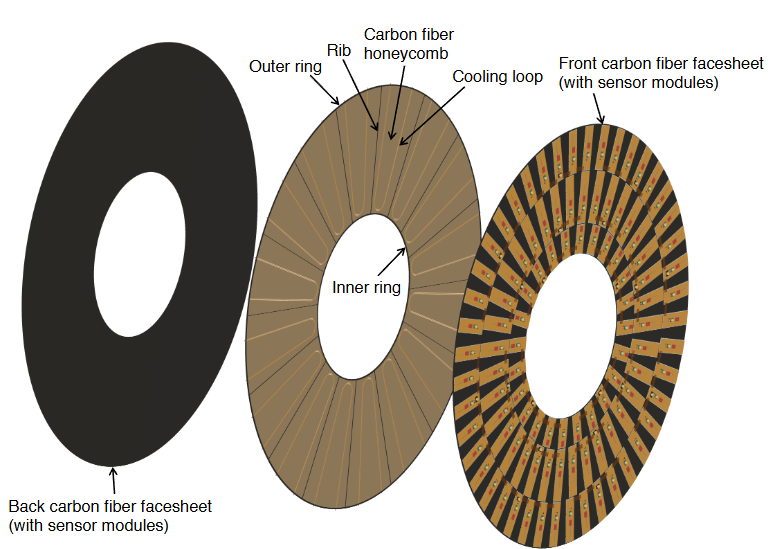 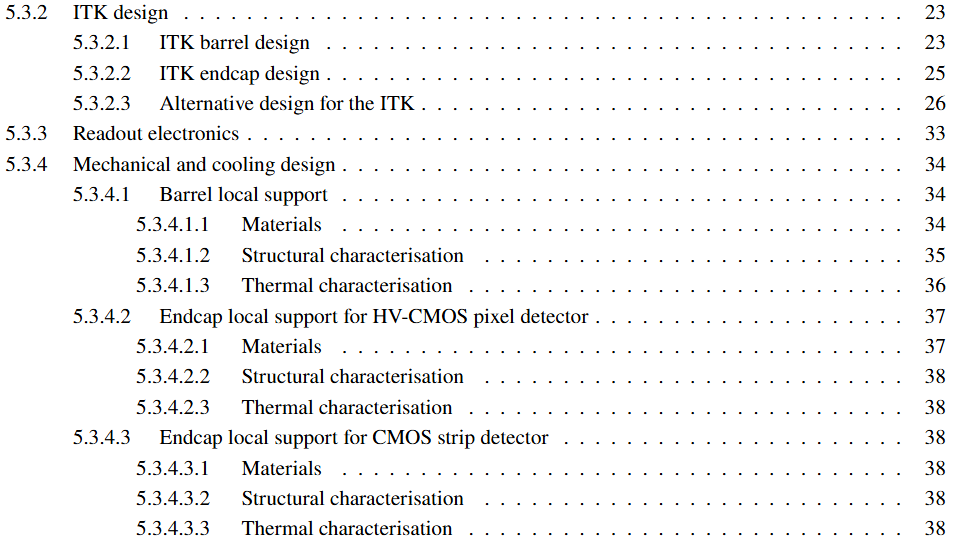 Estimation of ITK HV-CMOS pixel endcap material contributions
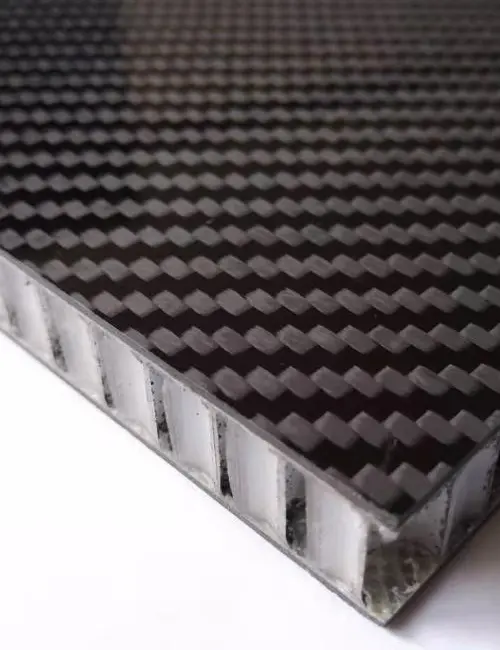 Additional new materials（the same with OTK）：

Honeycomb（light weight high strength） 
filled with poco foam（Light weight and high thermal conductivity）
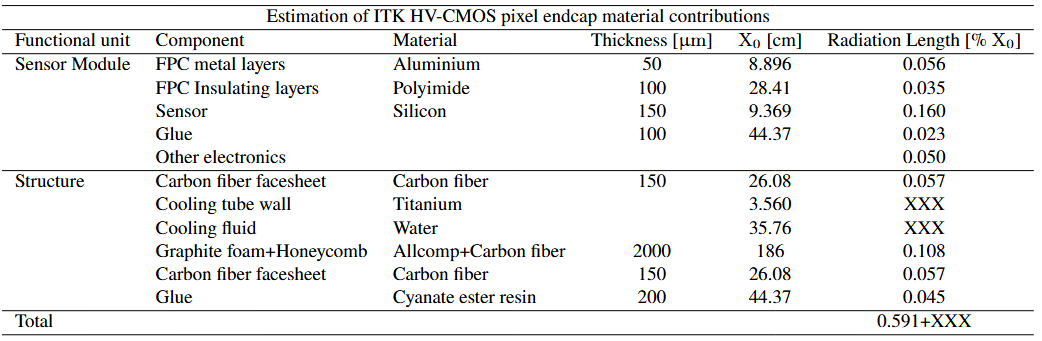 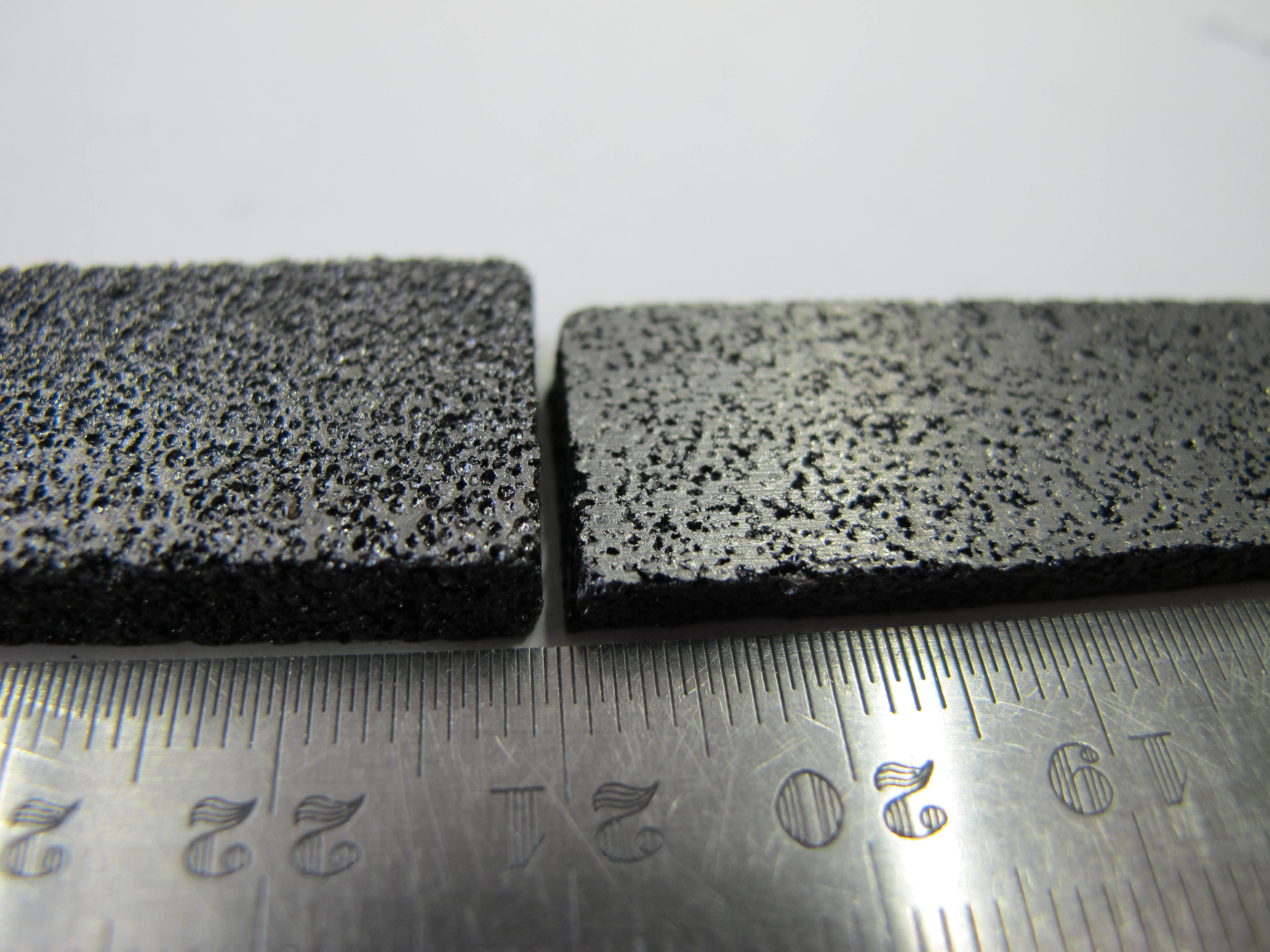 7
5.4.4.1 OTK barrel local support
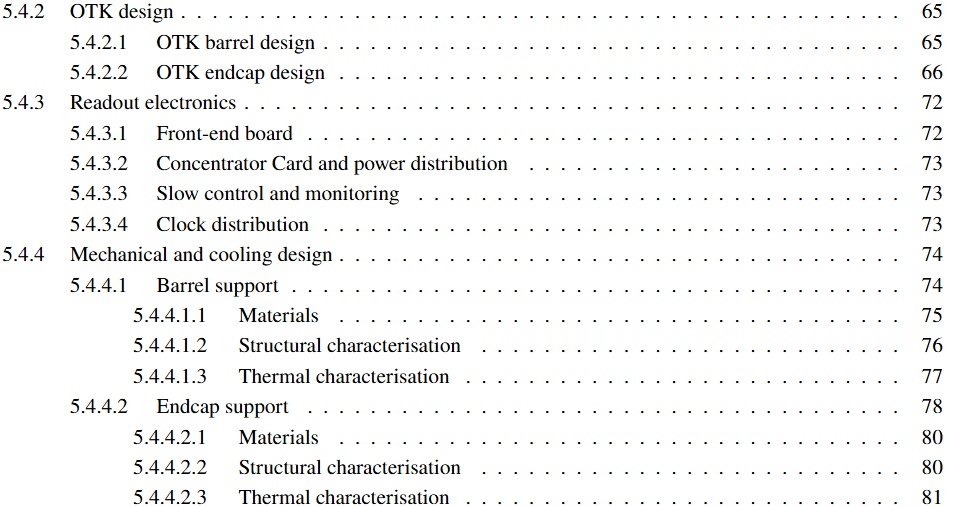 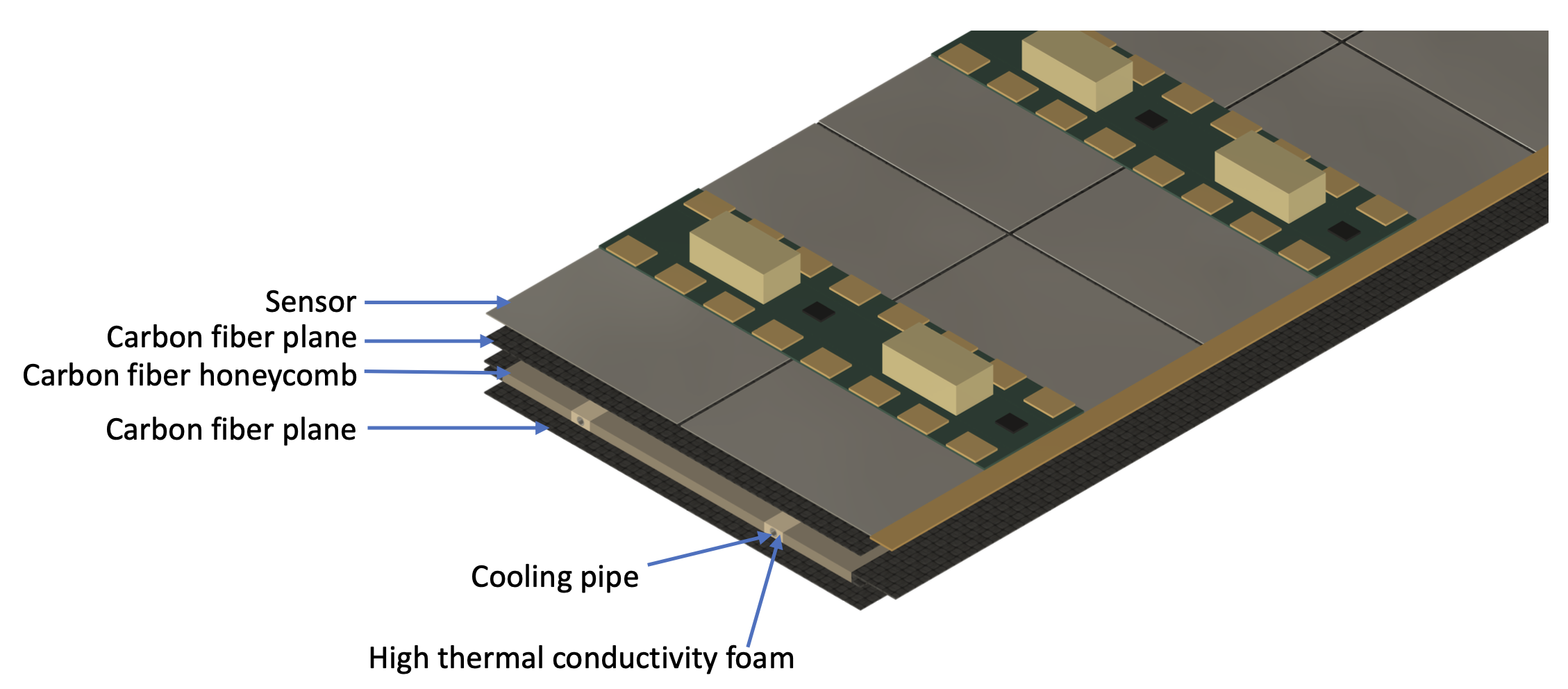 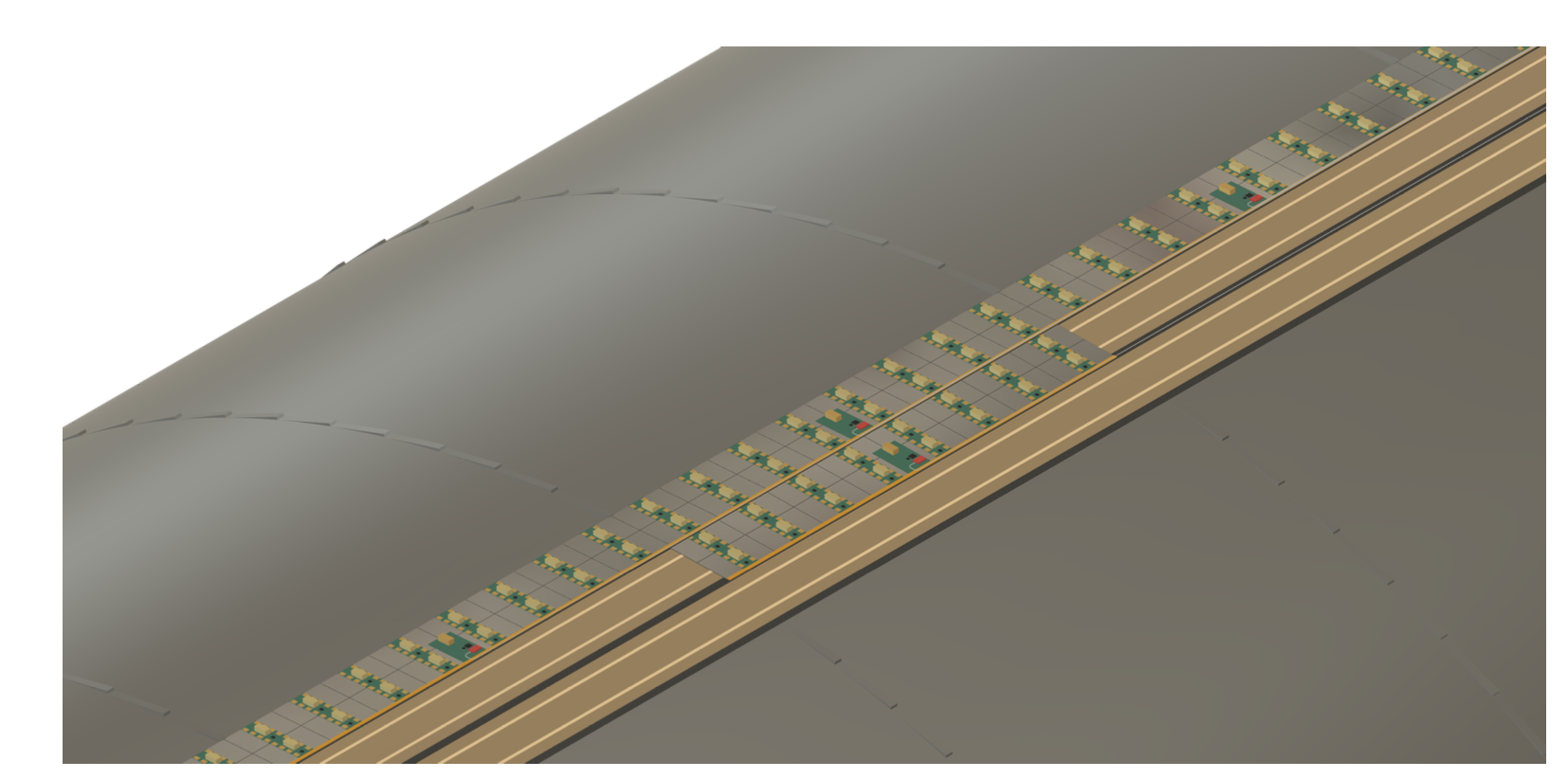 Estimation of OTK stave material contributions
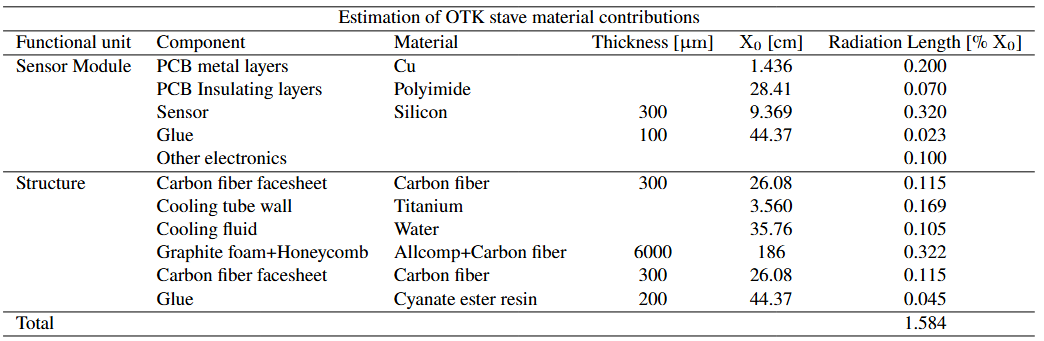 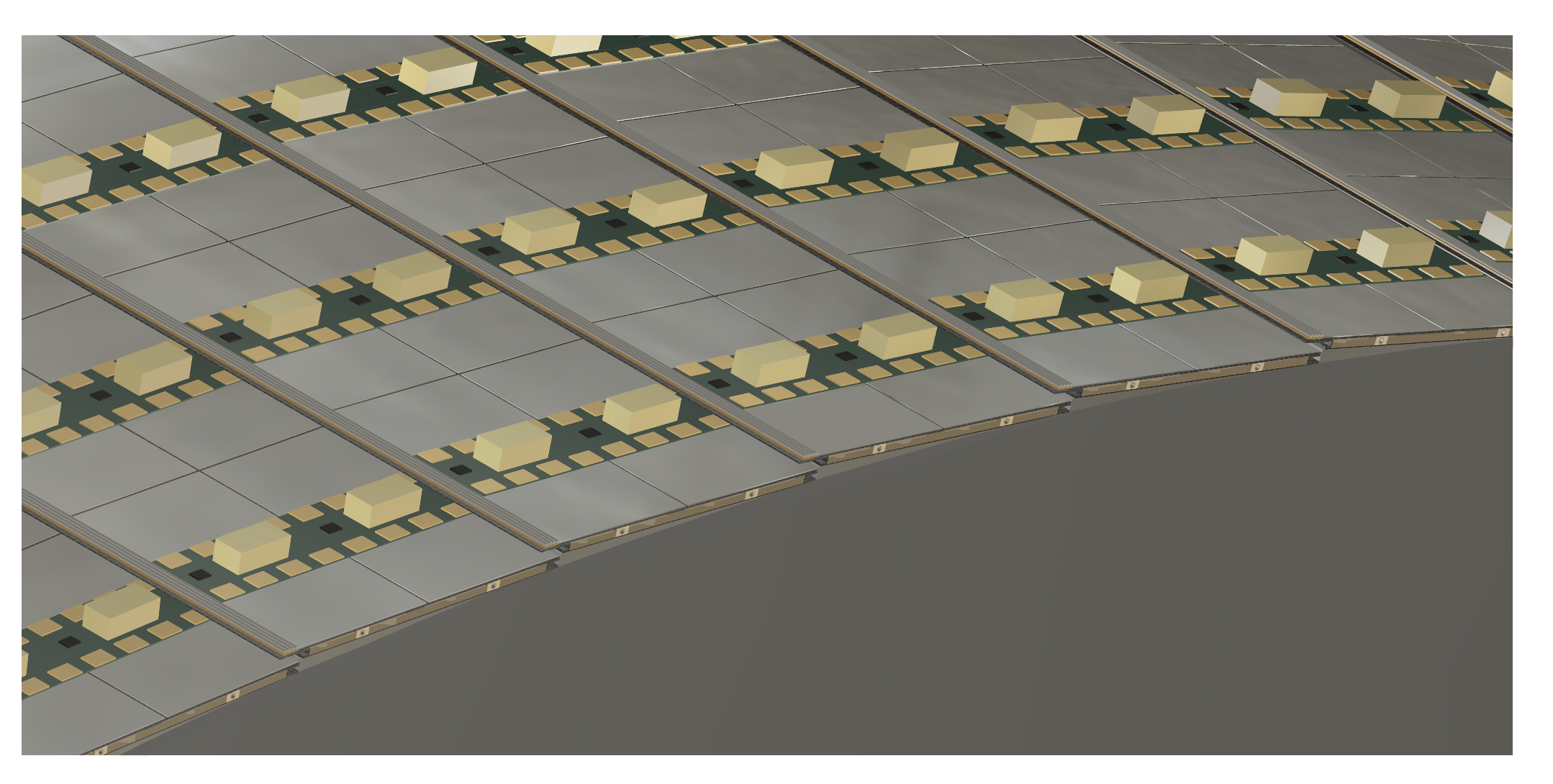 8
5.4.1.1.2 Structural characterisition
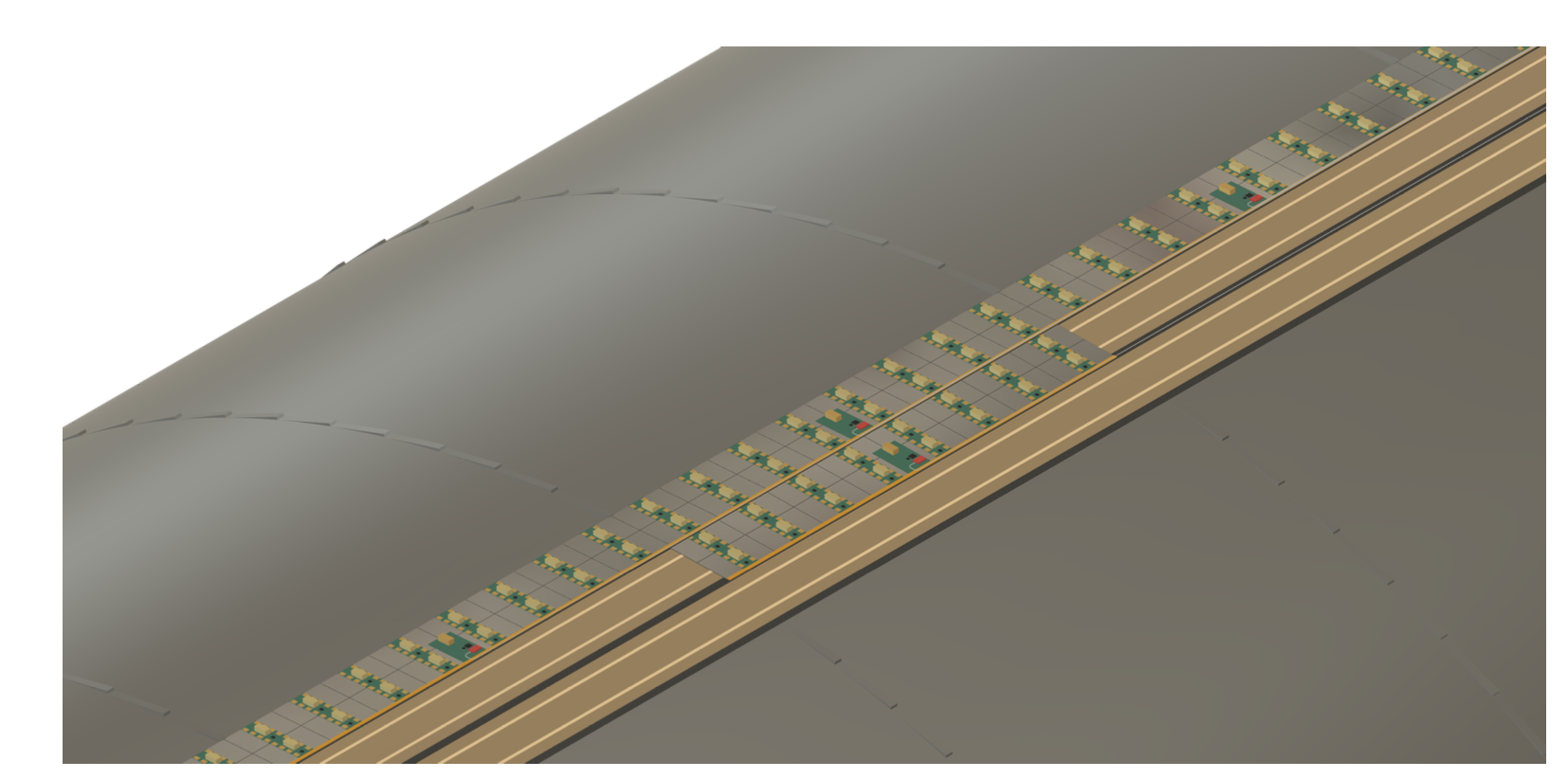 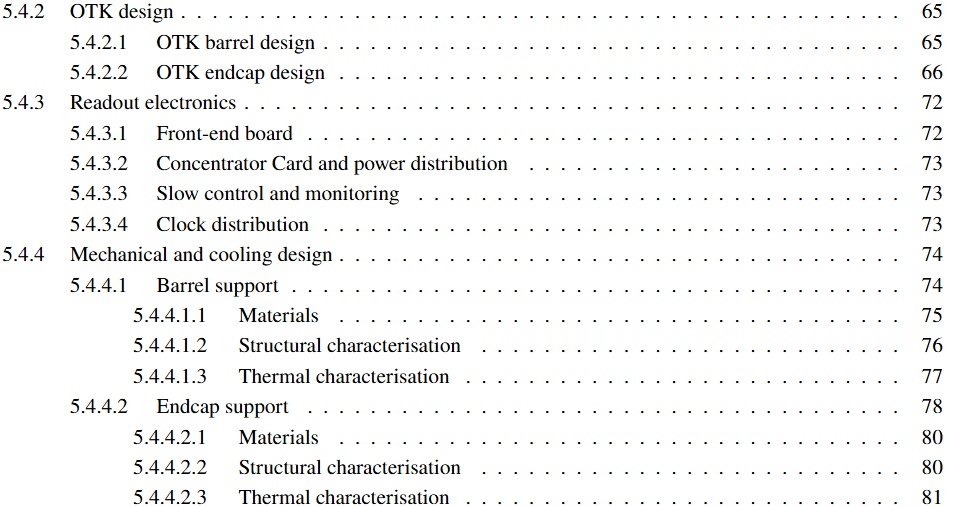 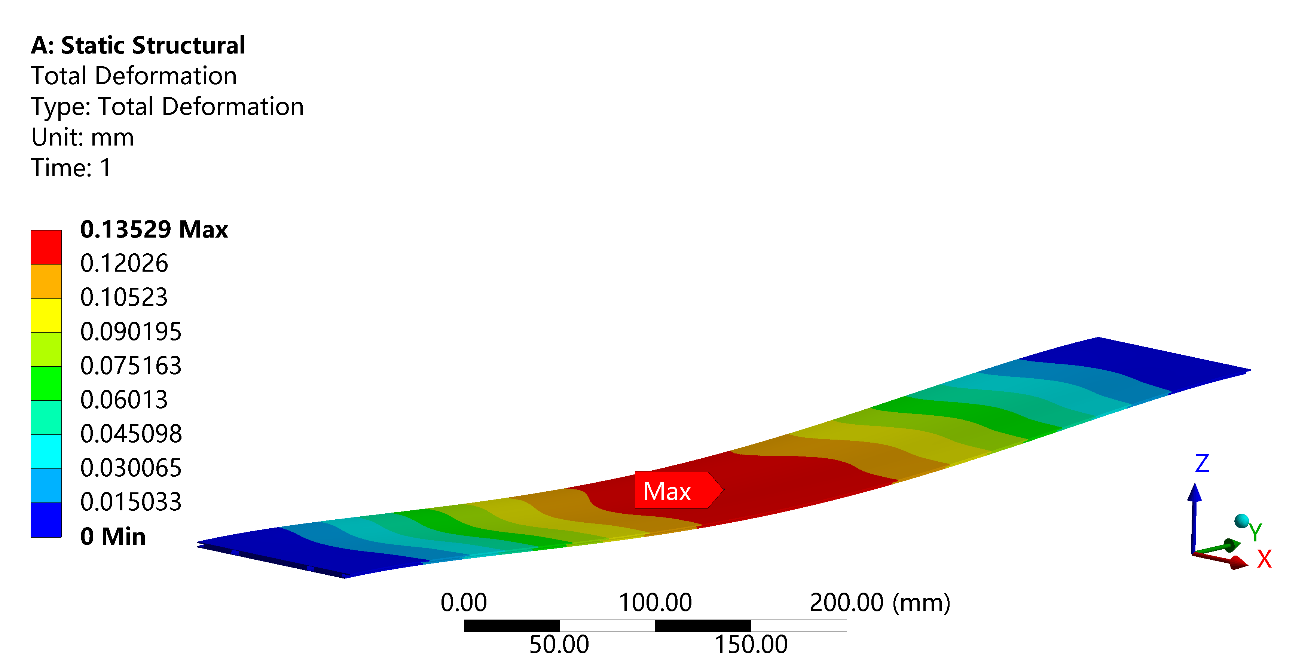 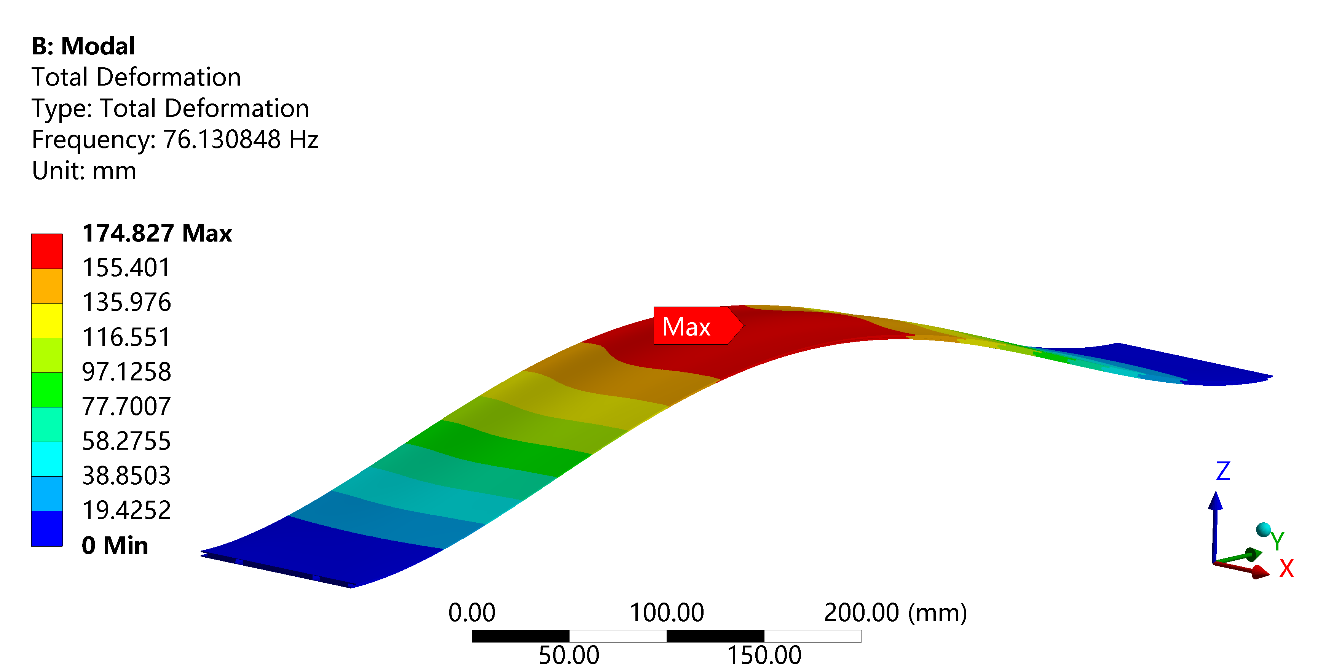 First natural frequency: 76.1 Hz
Maximum sag: 0.135 mm
OTK stave deformation（719.6mm）
First order mode and first natural frequency（719.6mm）
9
5.4.4.1.3 Thermal characterisition
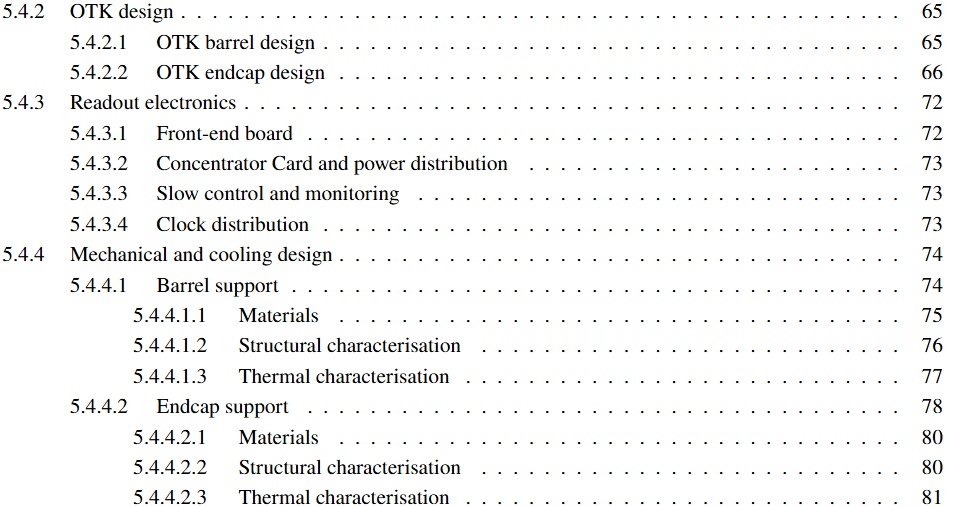 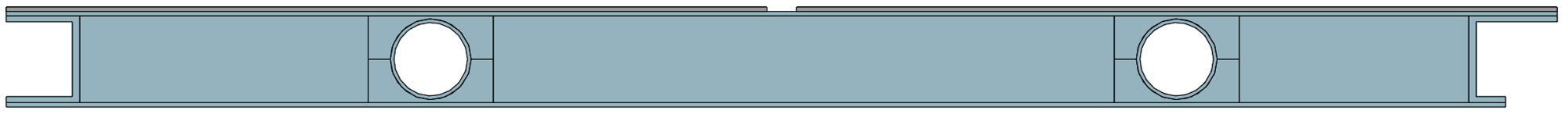 ID: 5 mm
Honeycomb filled with poco foam to increase thermal conductivity
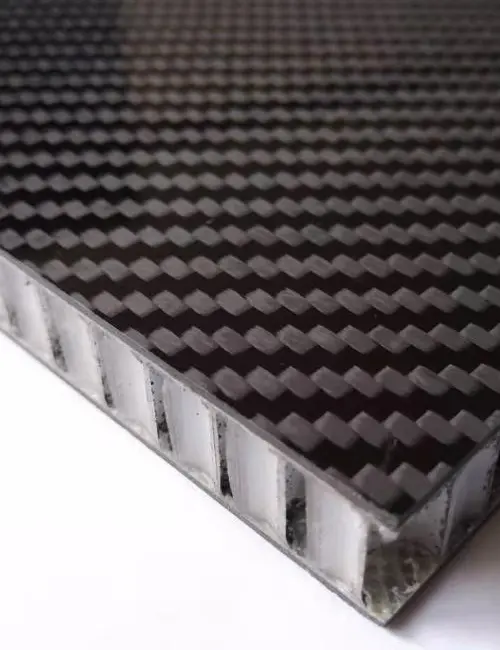 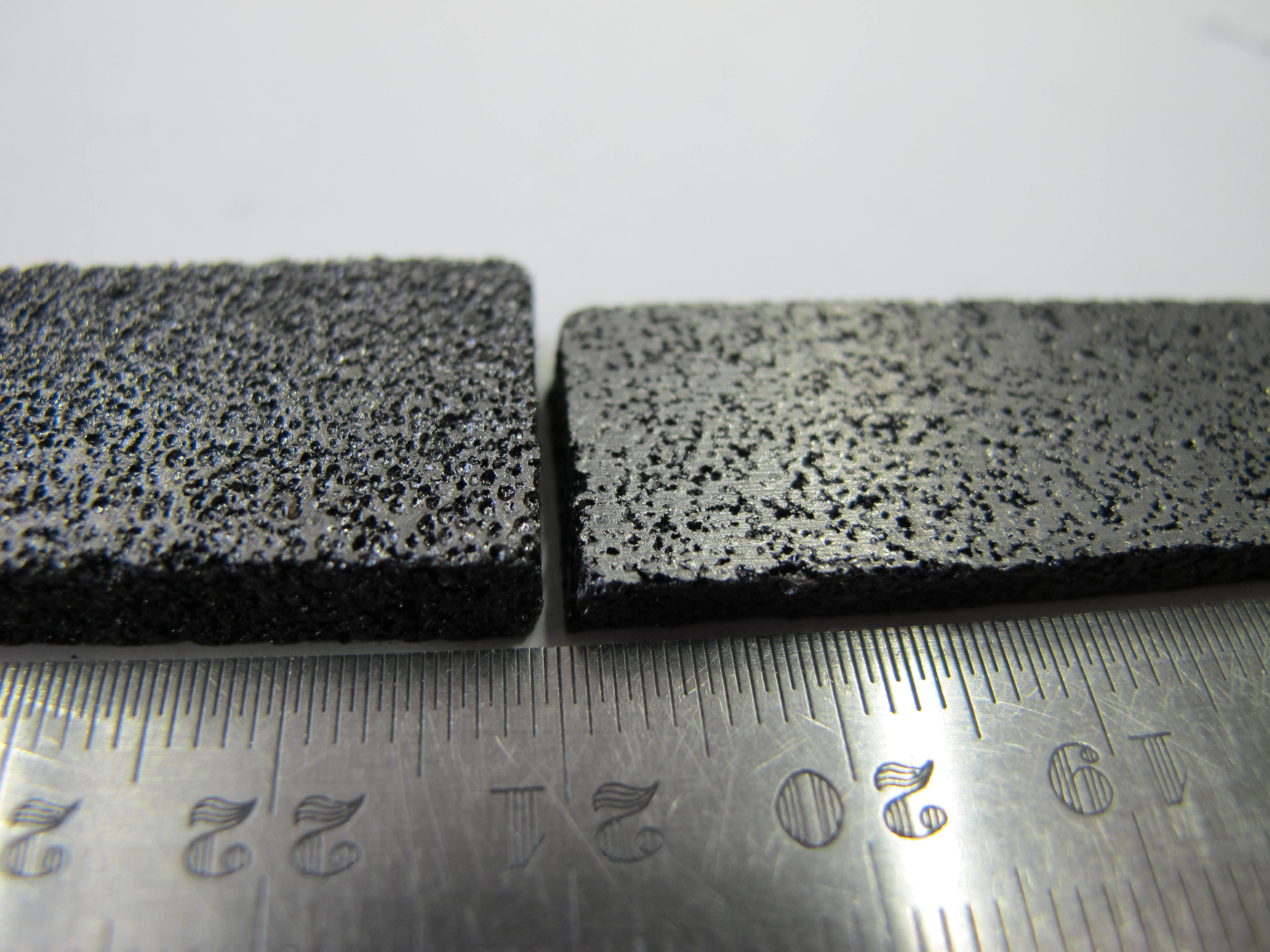 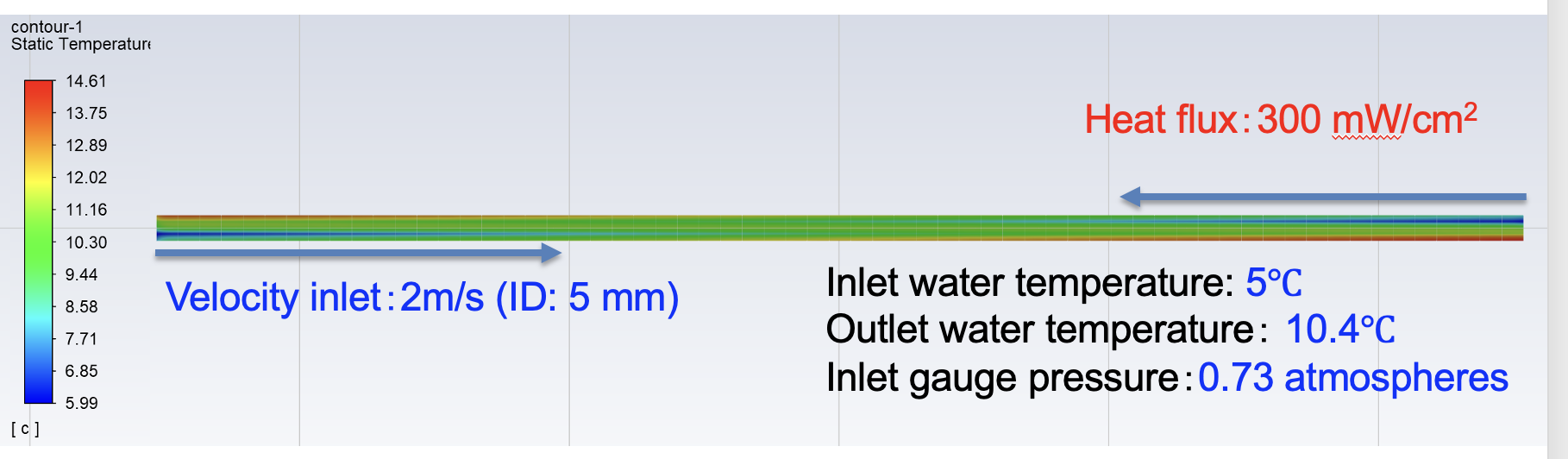 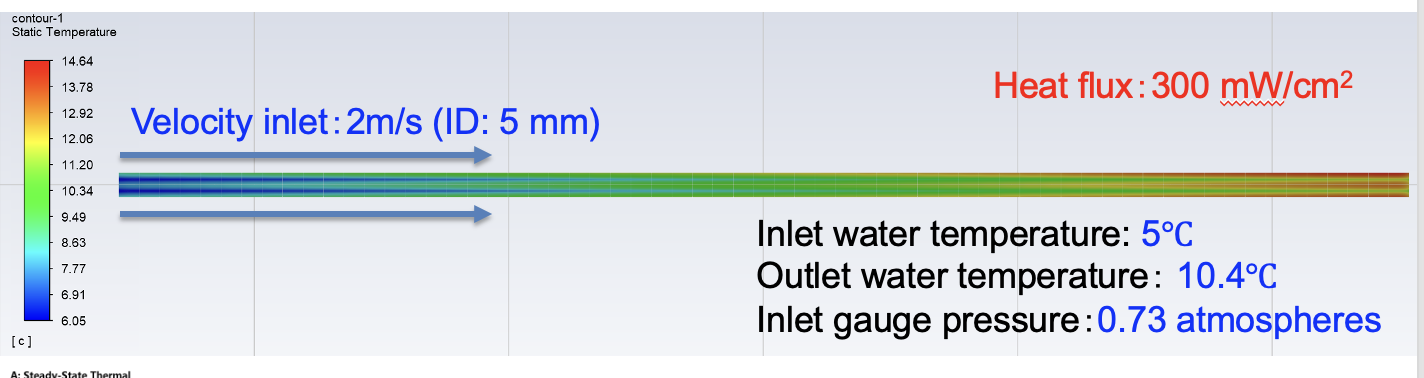 Using a 5 ℃ and 2 m/s water inlet (ID: 5 mm), the maximum temperature difference across one sensor is <2.9 ℃ for inlet from one end and <4 ℃ for inlet from two ends.
Water cooling can meet the thermal requirements for the OTK over ~6 m stave length.
10
5.4.4.2.2 Structural characterisition
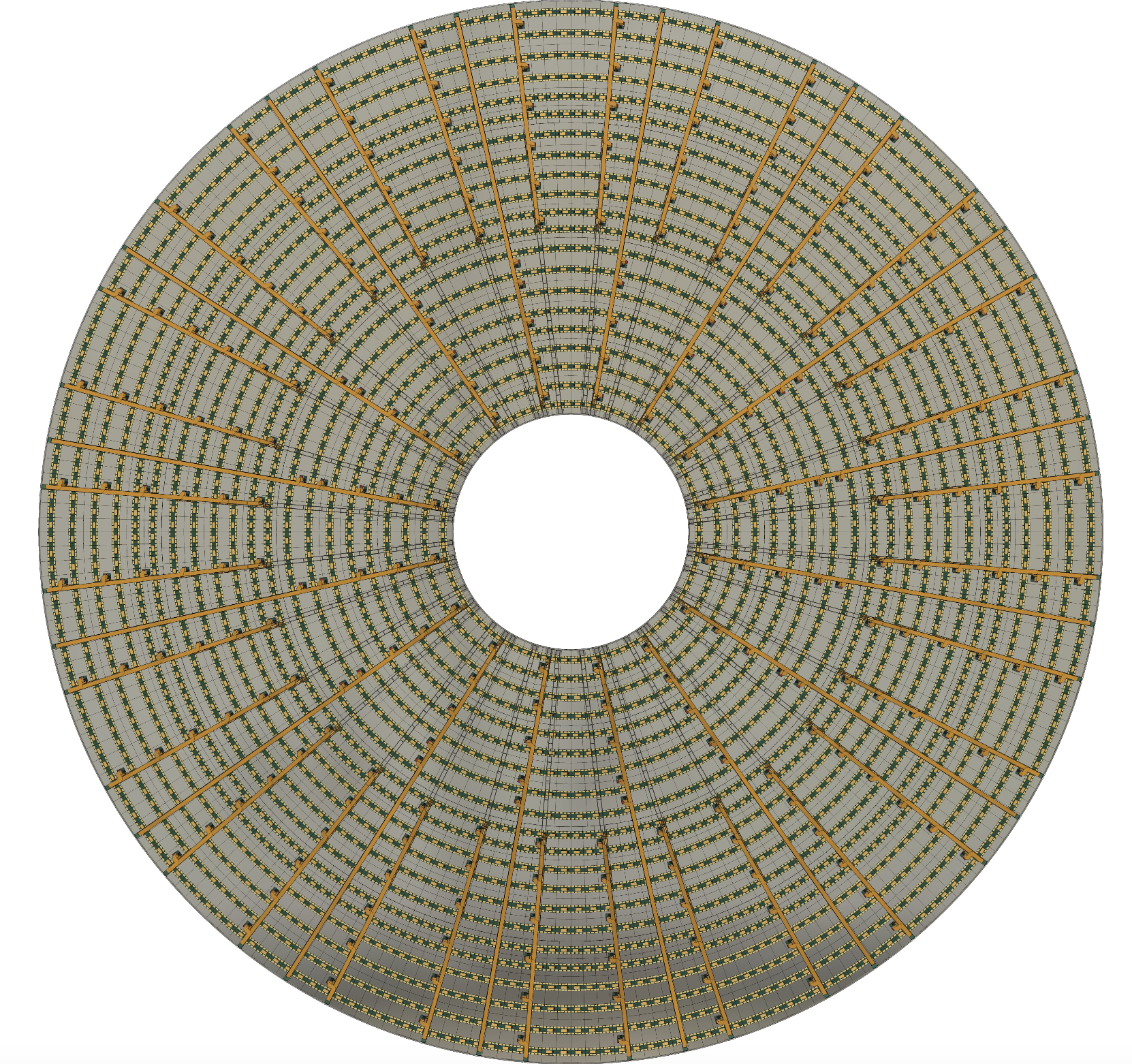 OTK endcap  1/16 sector
OTK Endcap
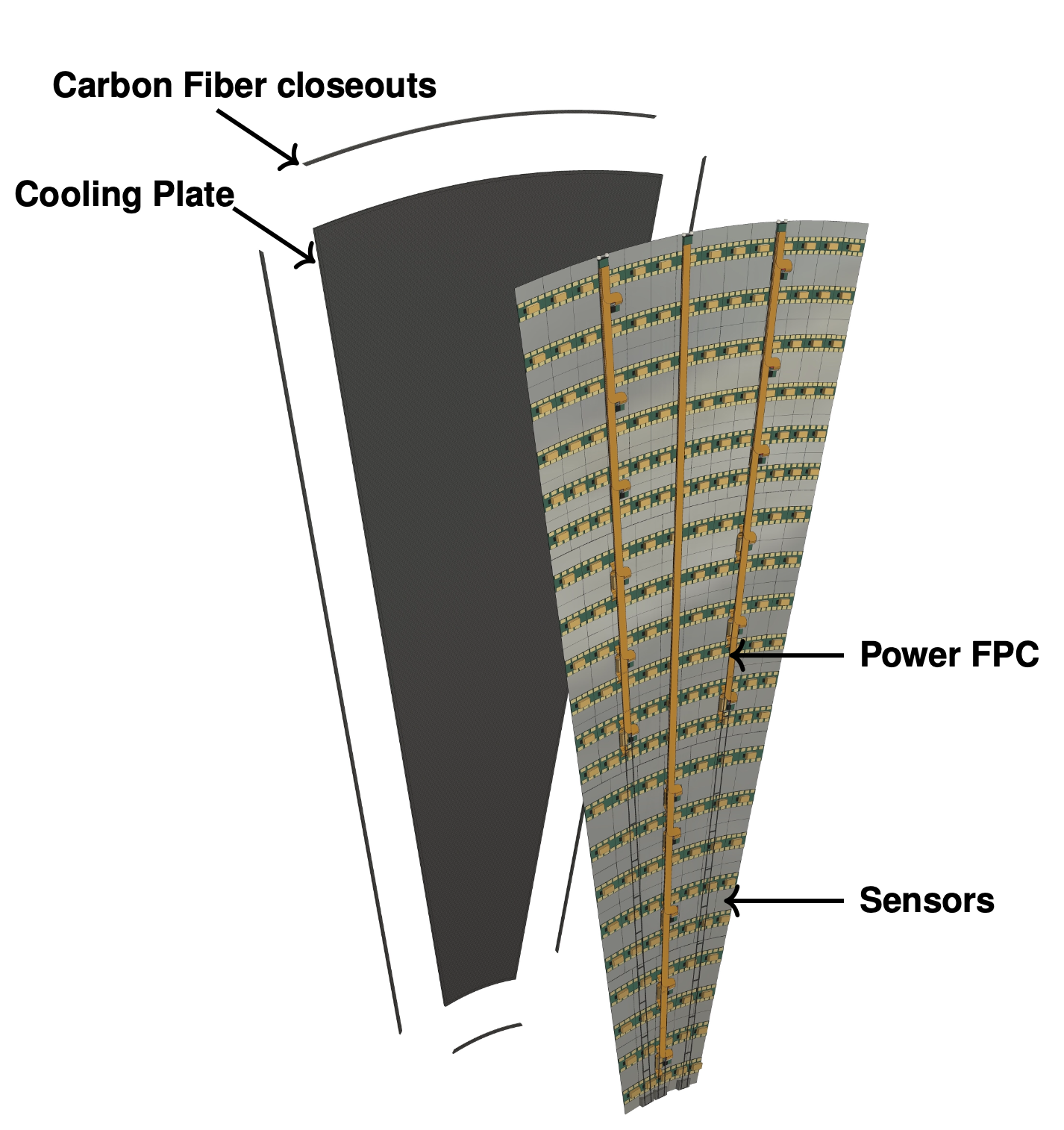 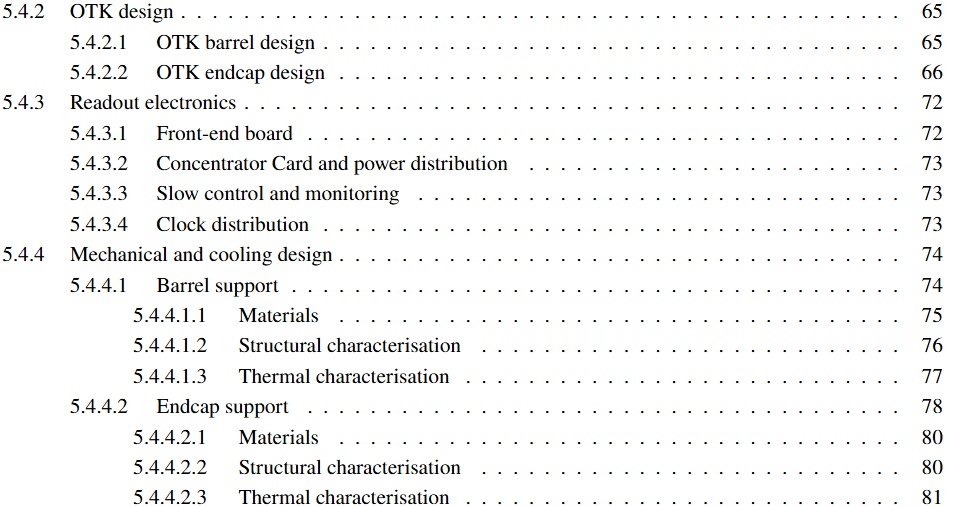 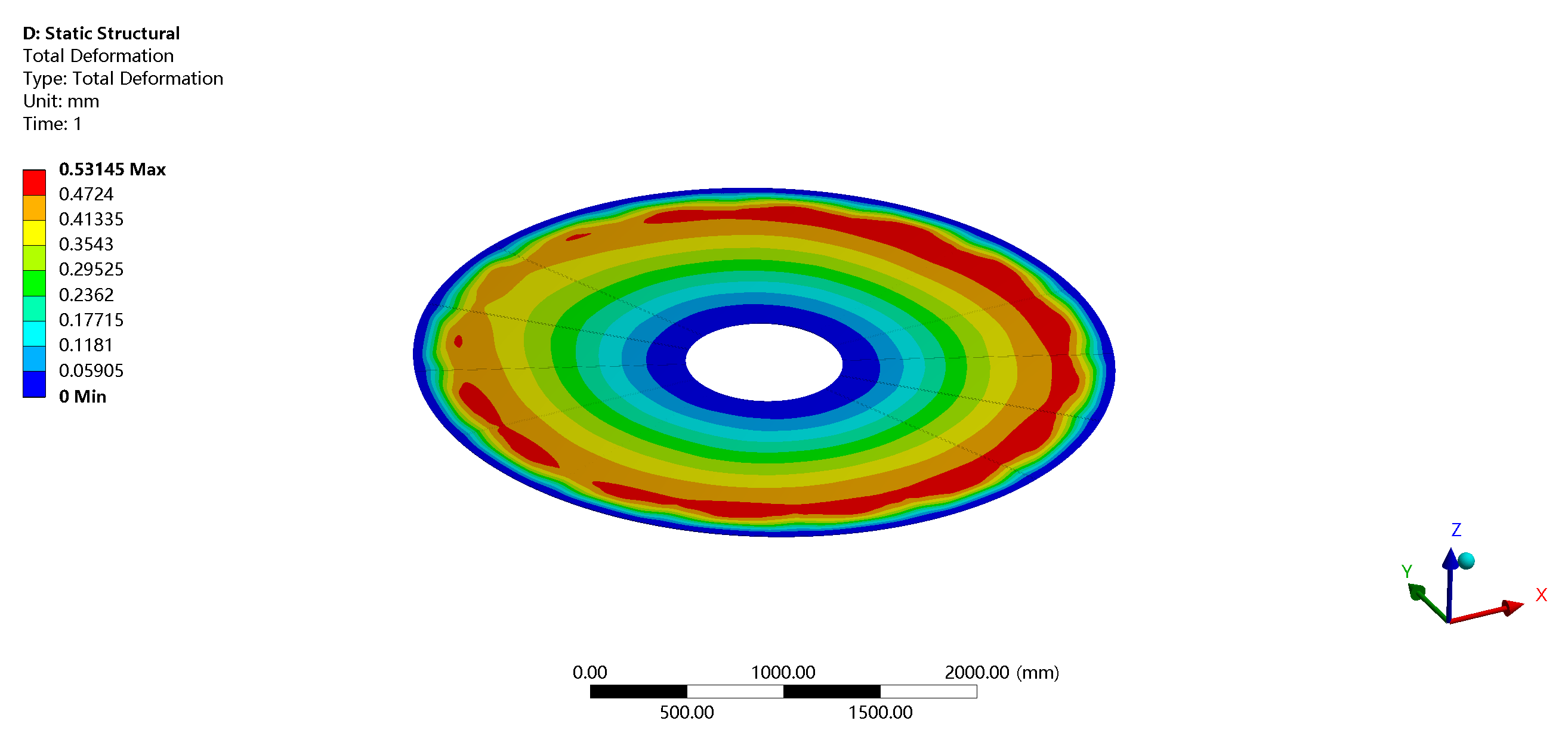 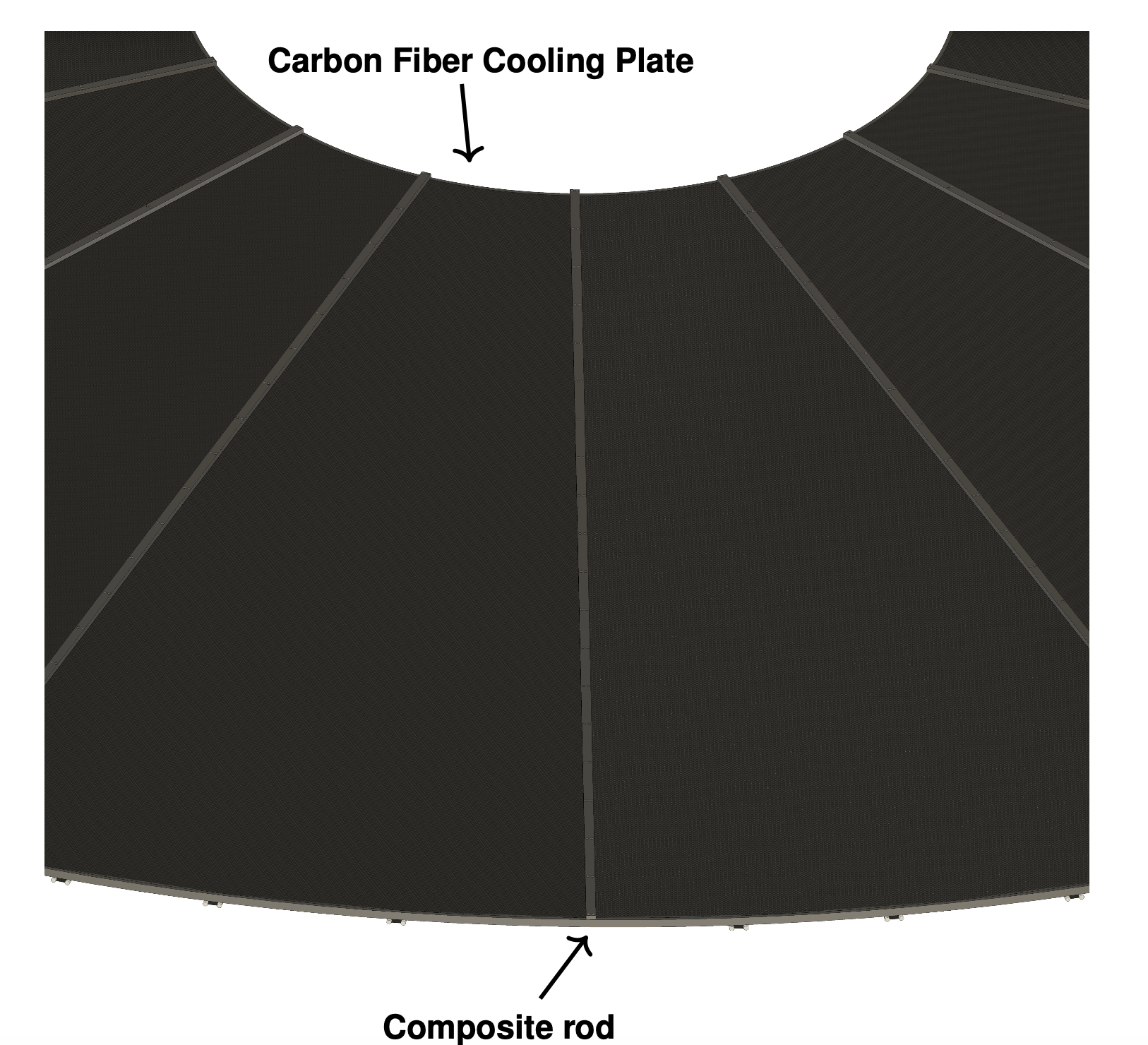 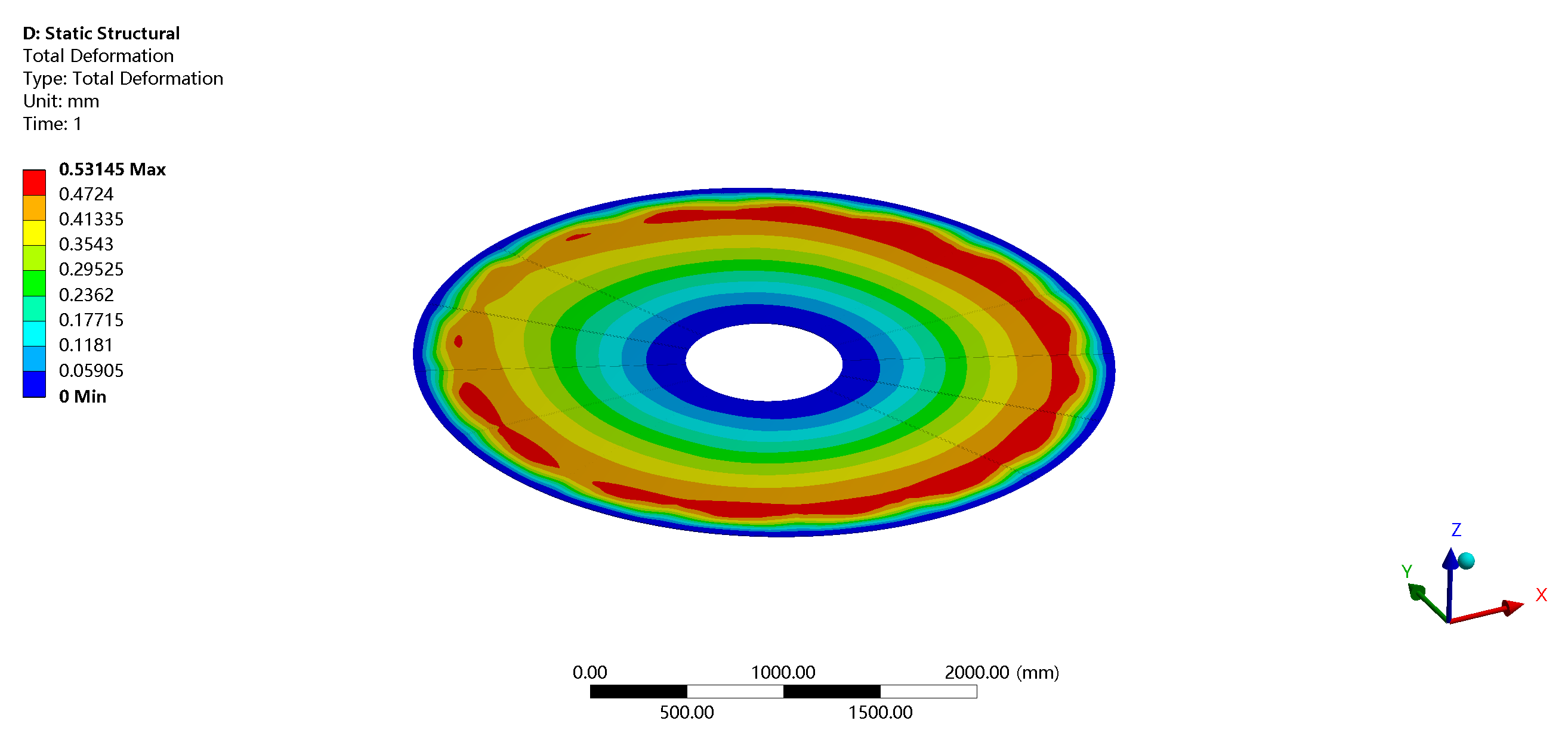 Maximum sag: 0.5 mm
11
Mounting neighboring 1/16 sectors
5.4.4.2.3 Thermal characterisition
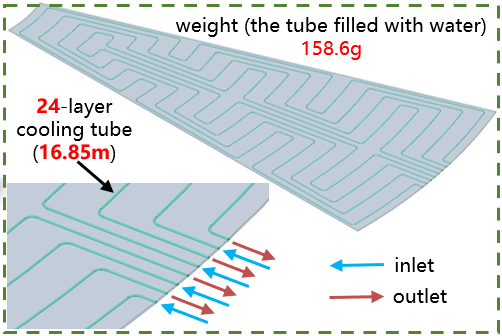 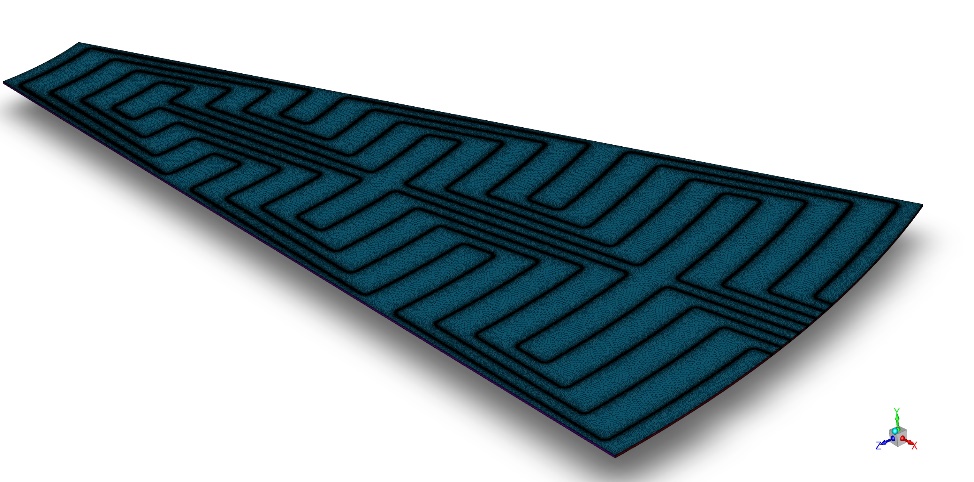 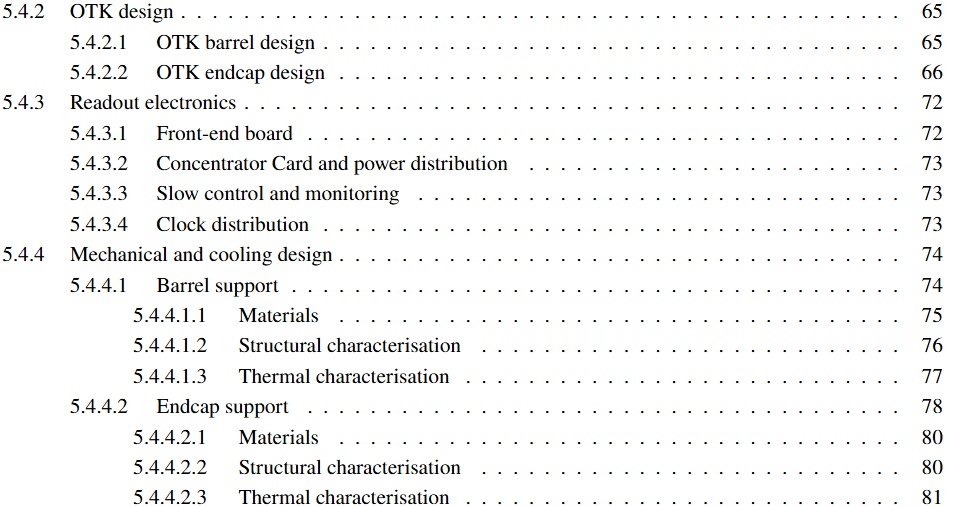 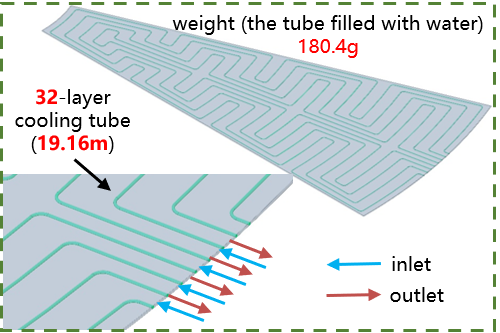 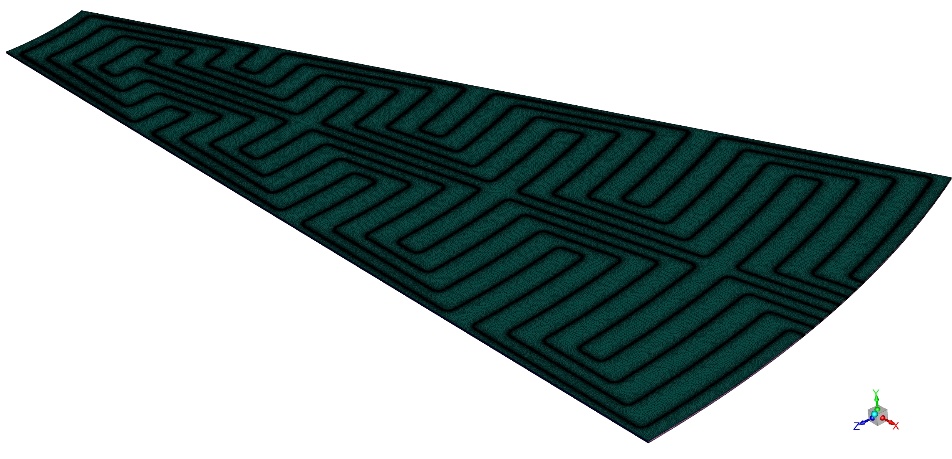 The mesh generation is performed for two different cooling tube arrangements, and numerical solutions are obtained using the finite volume method. 
The cooling performance of both arrangements is analyzed and compared.
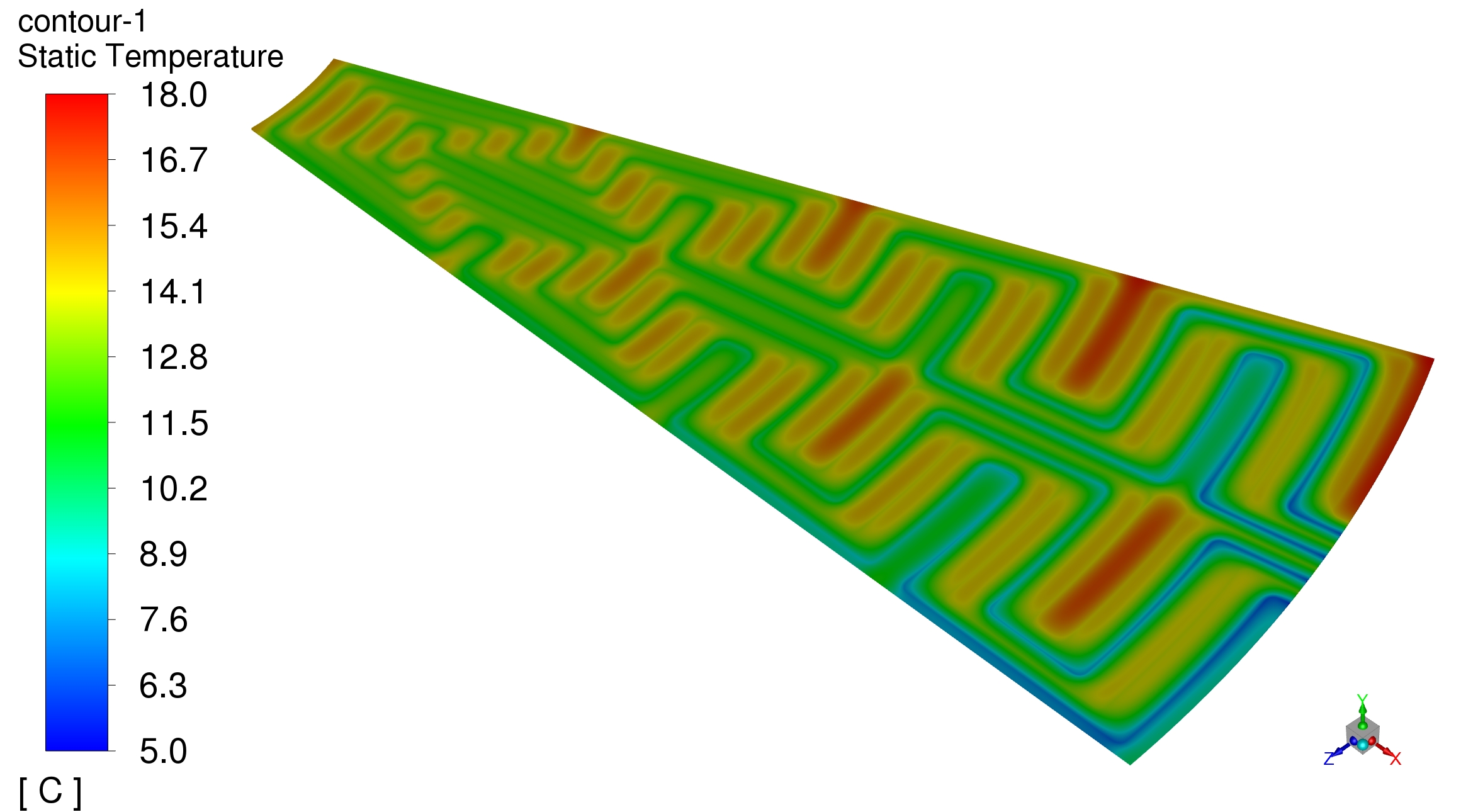 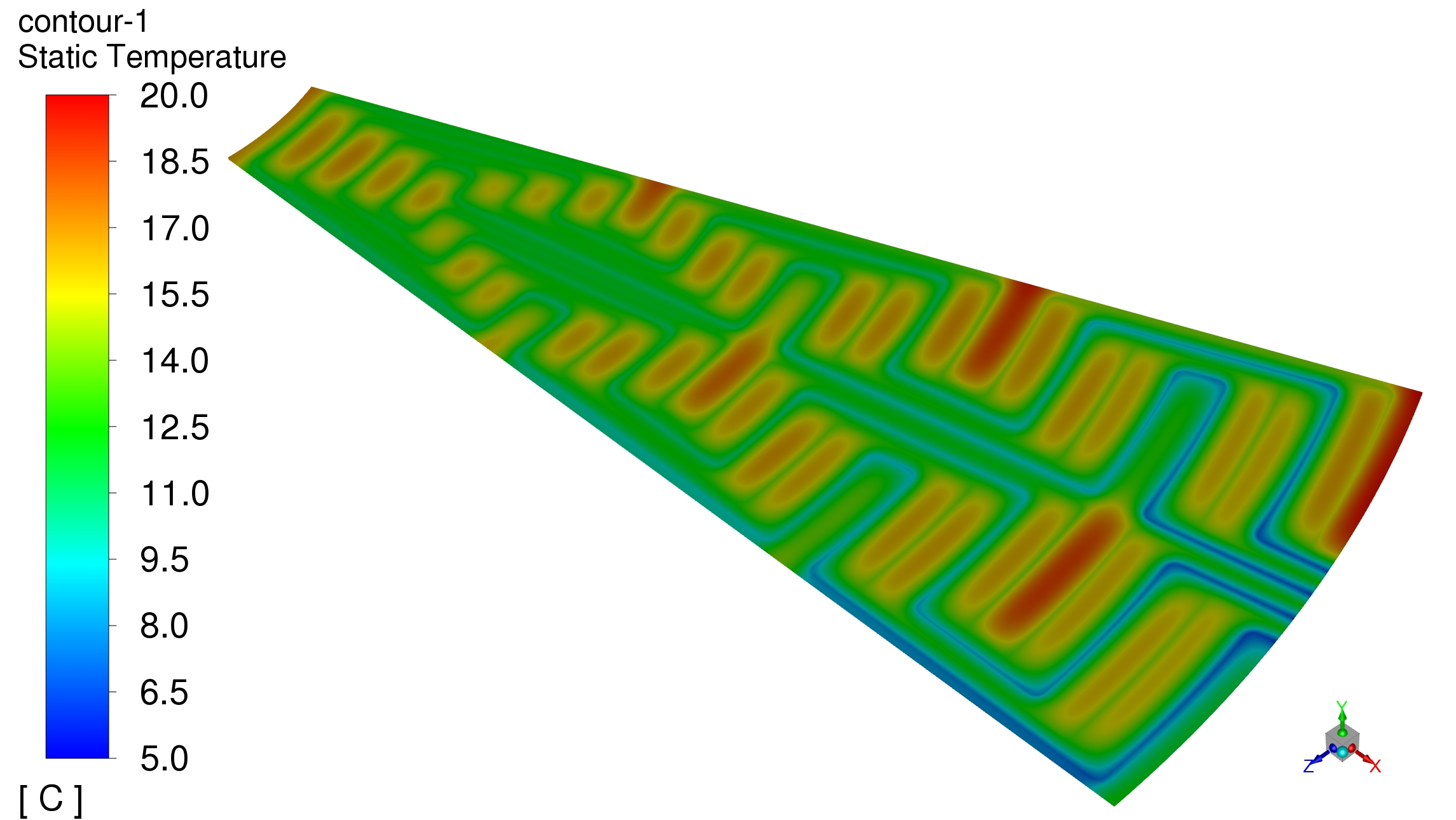 Cooling tube diameter: 2.6 mm
Water inlet velocity: 2.5m/s
Continuous optimization is ongoing!
Xuedong Wu, Yong Liu, … (郑州轻工业大学)
12
24-layer cooling tube
32-layer cooling tube
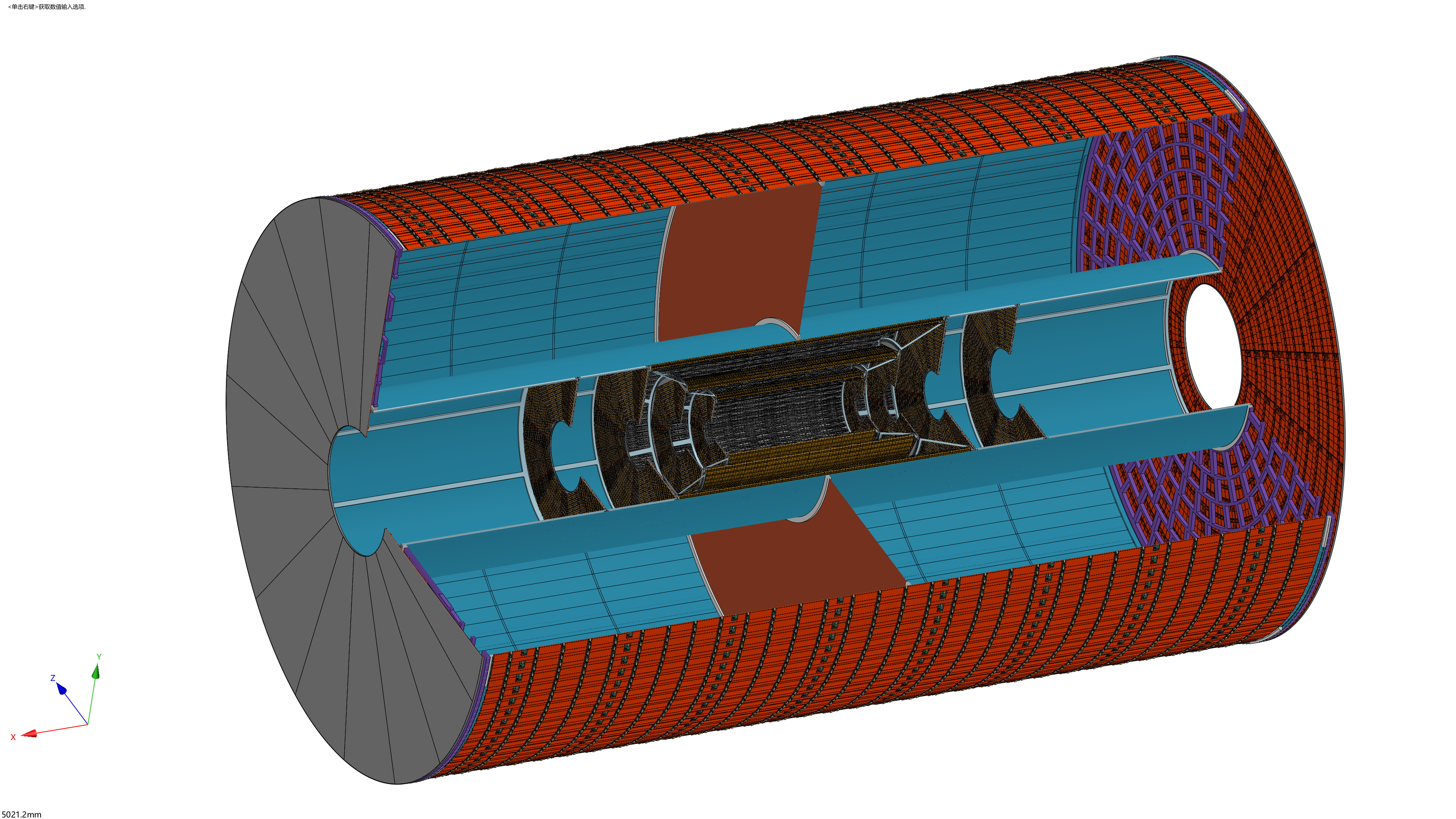 OTK Barrel
TPC
OTK Endcap
ITK Endcaps
ITK Barrels
13
Thank you！
14